الحادية عشر – الفصل الرابع
صفات الحروفالصفات (2): الصفات التي ليس لها ضد
د. هاله رجب
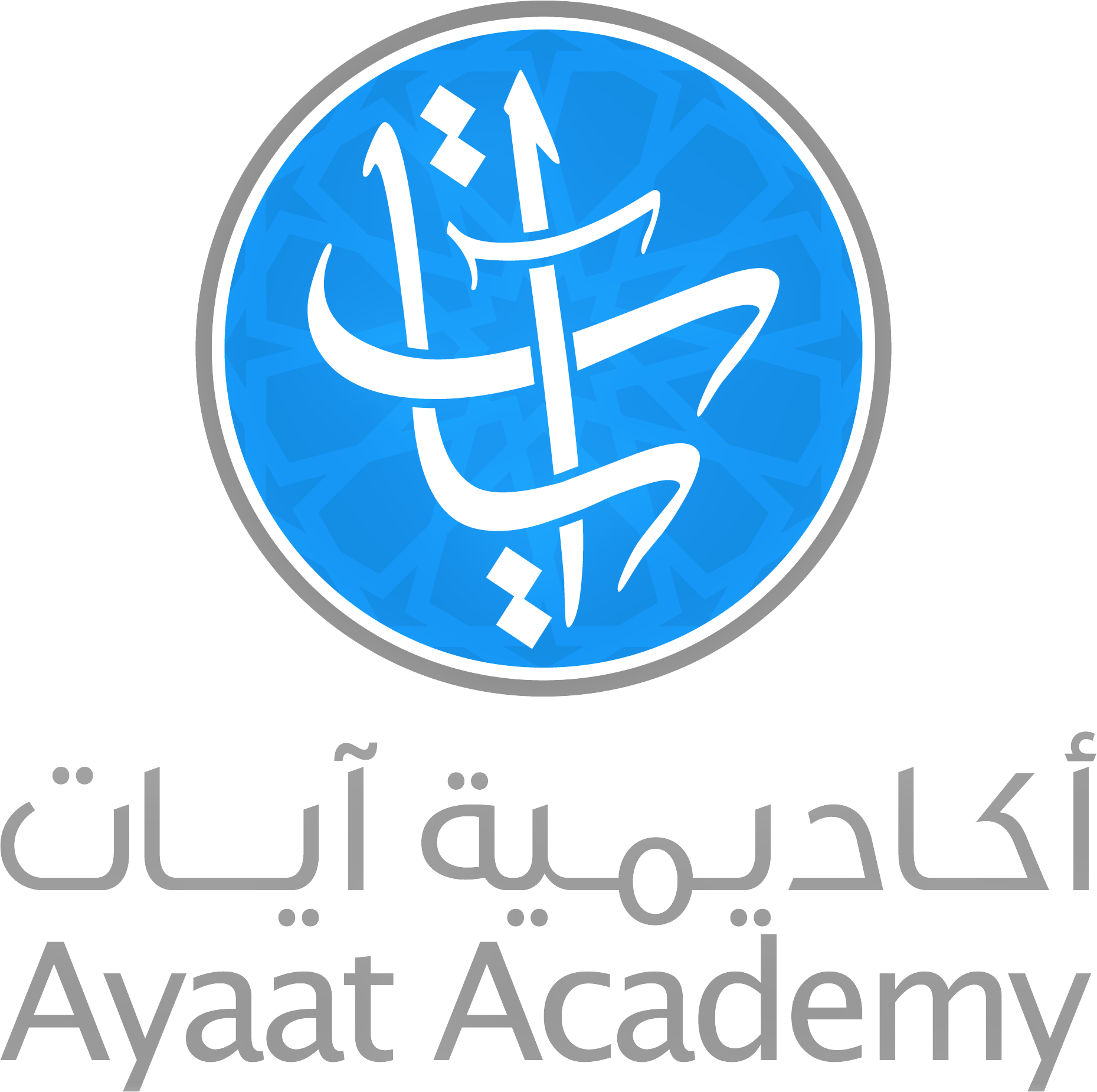 مراجعةRecall
2022-05-18
2
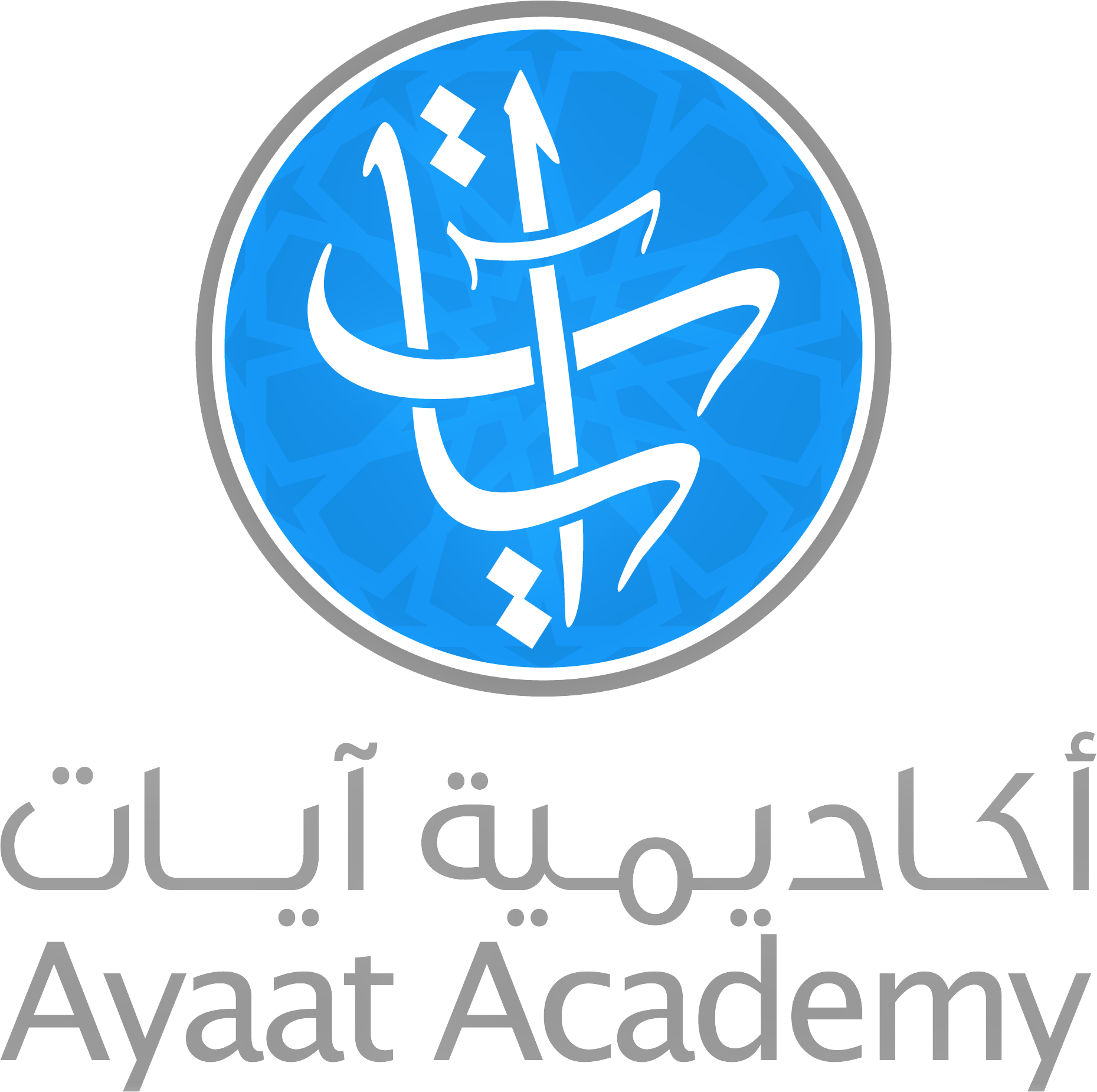 مقدمة صفات الحروفIntroduction of Sifta (Atributes)
الصفات: جمع صِفَة
لغة: ما قام بالشيء من المعاني الحسية والمعنوية
اصطلاحًا: كيفية ثابتة تقوم بالحرف عند النطق به

Linguistically: the physical characteristics which describe something (ex: color, length, courage knowledge, etc.)

In Tajweed terminology: the attribute which defines the sound of the letter when it is pronounced
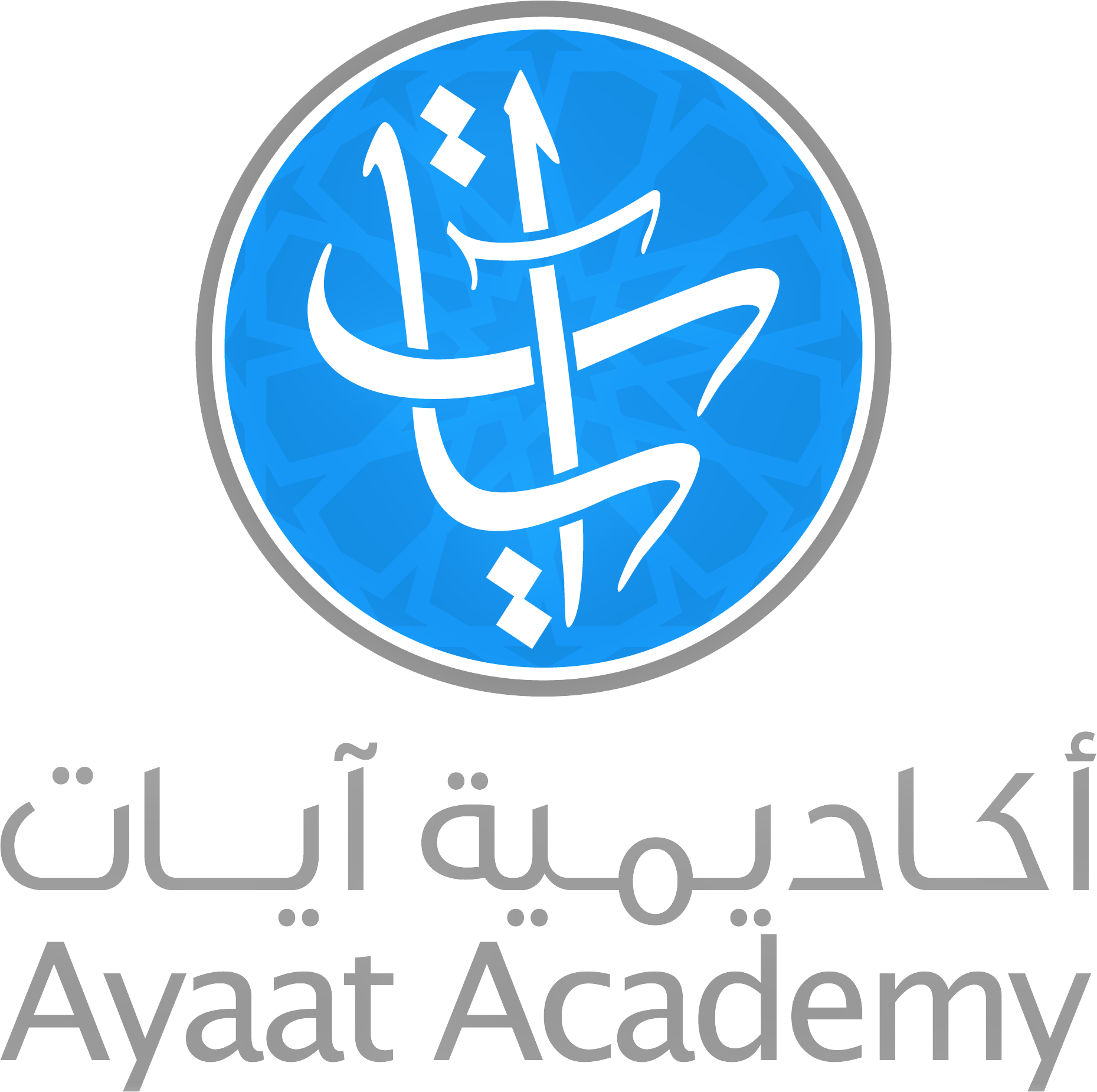 مقدمة صفات الحروفIntroduction of Sifta (Atributes)
أولًا: الصفات التي لها ضد
First: opposing sifat
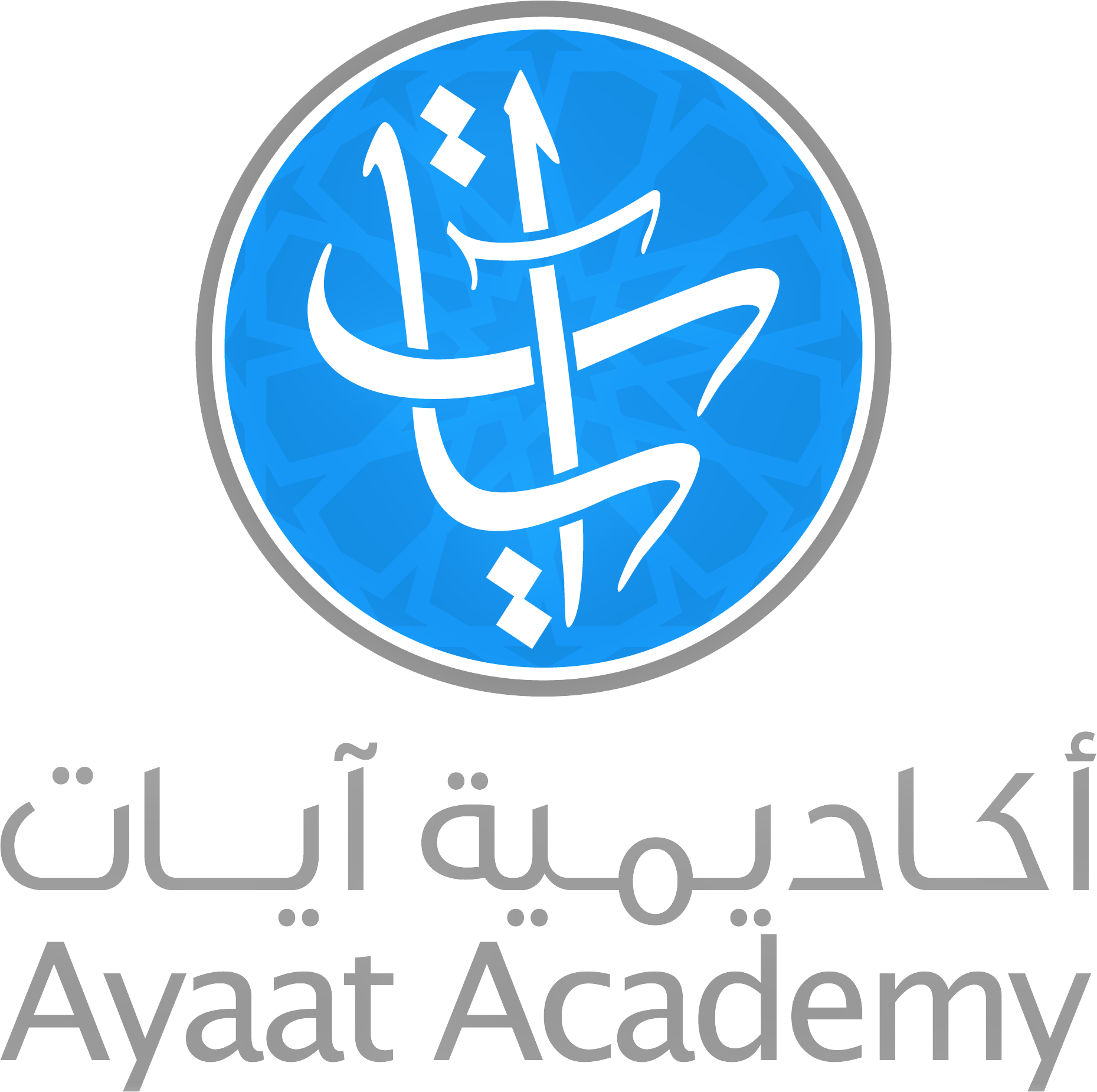 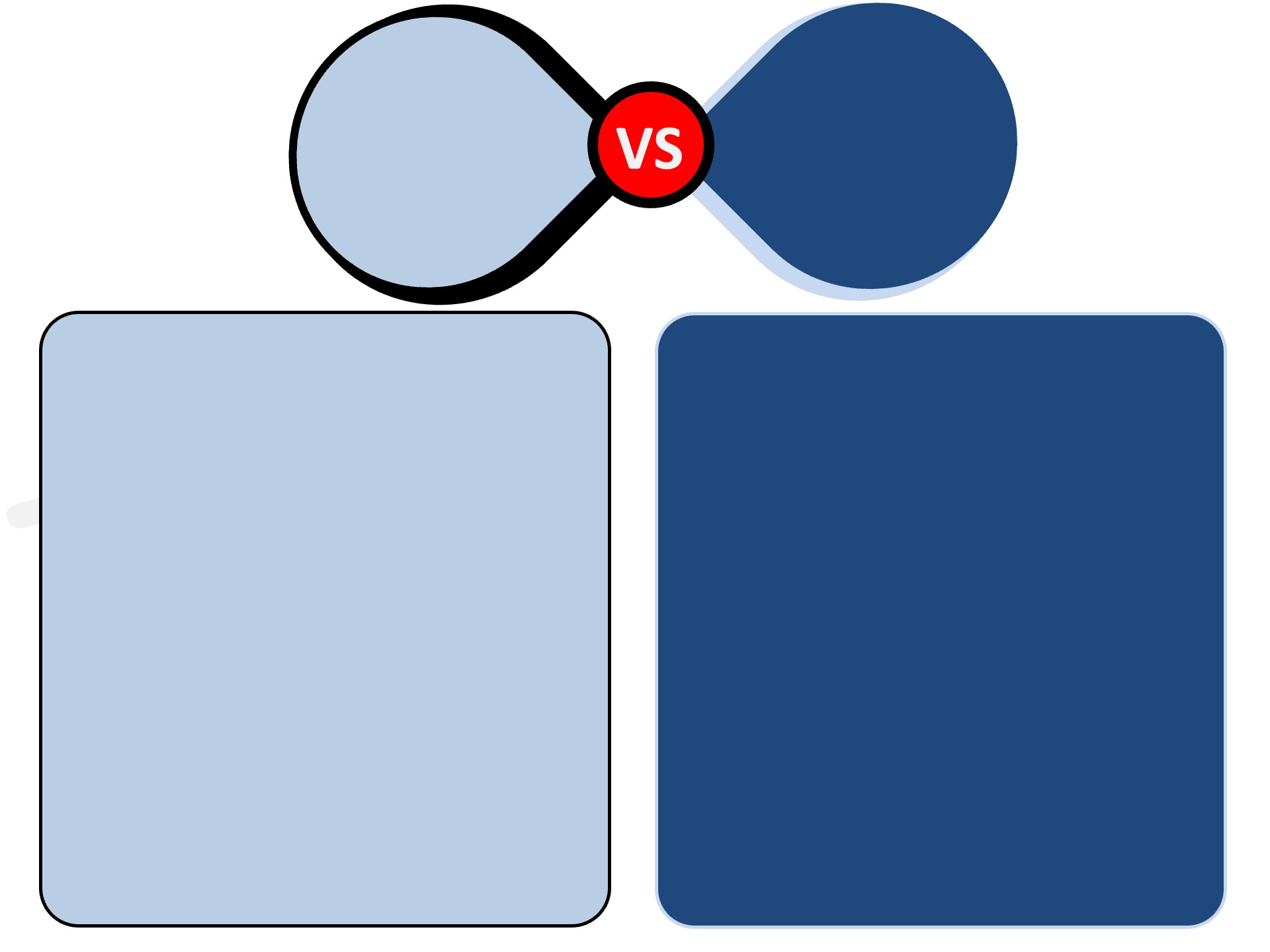 الهمس
Al-Hams
باقي الحروف
The rest of the letters
الجهر
Al-Jahr
فَحَثَّهُ شَخْصٌ سَكَت
ف ح ث ه ش خ ص س ك ت
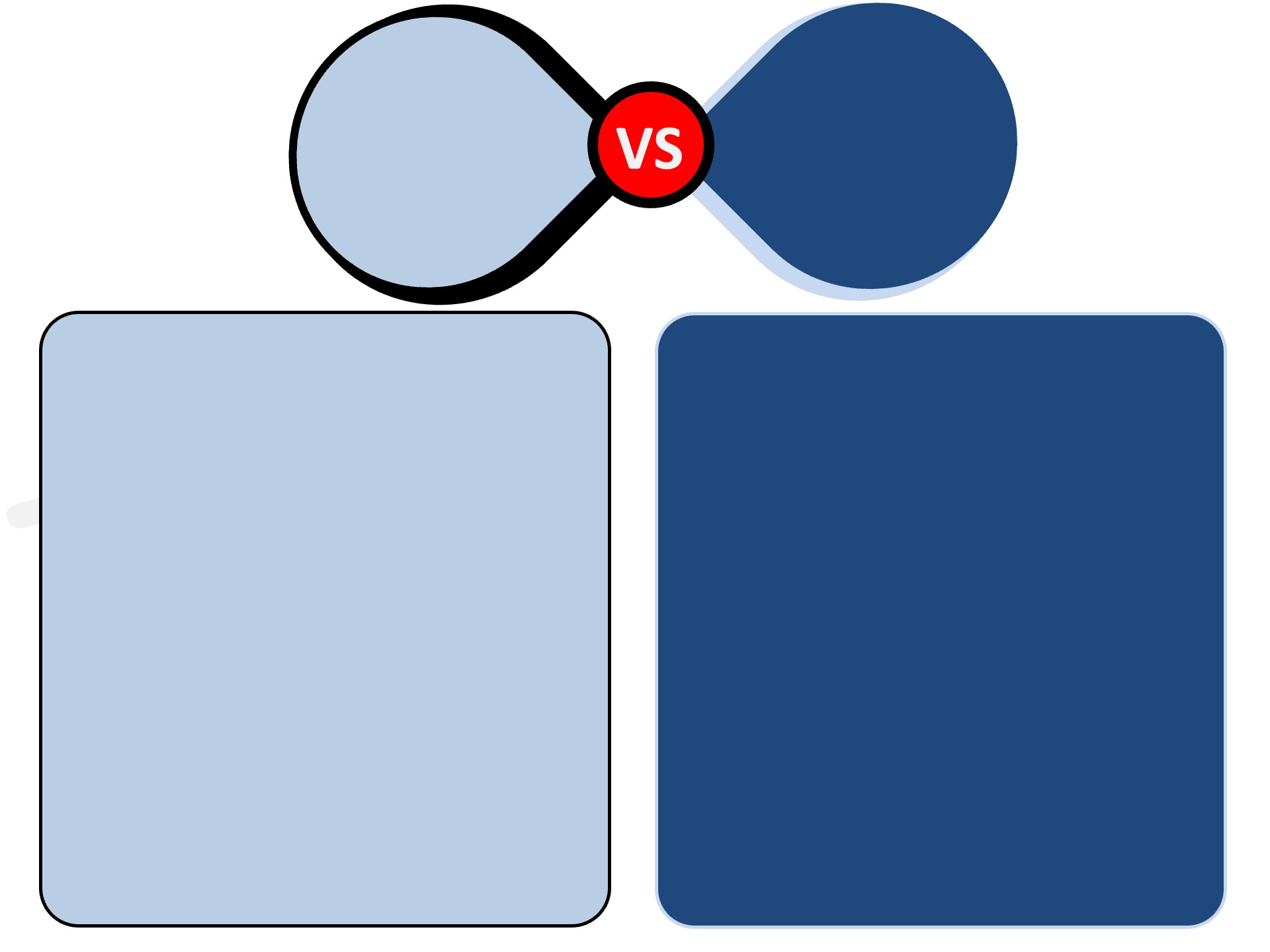 الرخاوة
Al-Rakhawah
الشدة
Al-Shiddah
أَجِدْ قَطٍ بَكَت
ء ج د ق ط ب ك ت
باقي الحروف
The rest of the letters
VS
التوسط
Al-Tawasot
لِنْ عُمَر
ل ن ع م ر
أولًا: الصفات التي لها ضد
First: opposing sifat
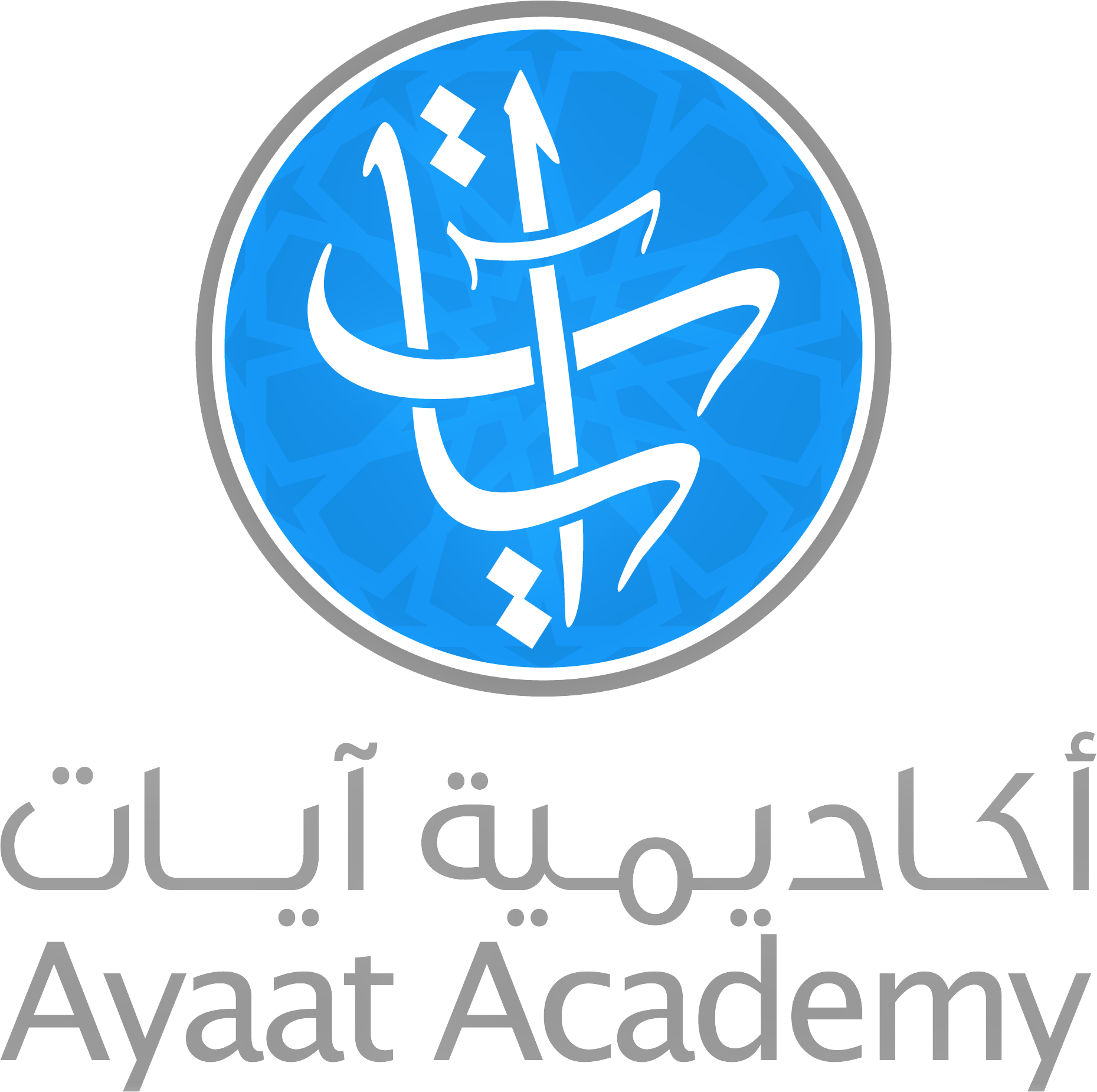 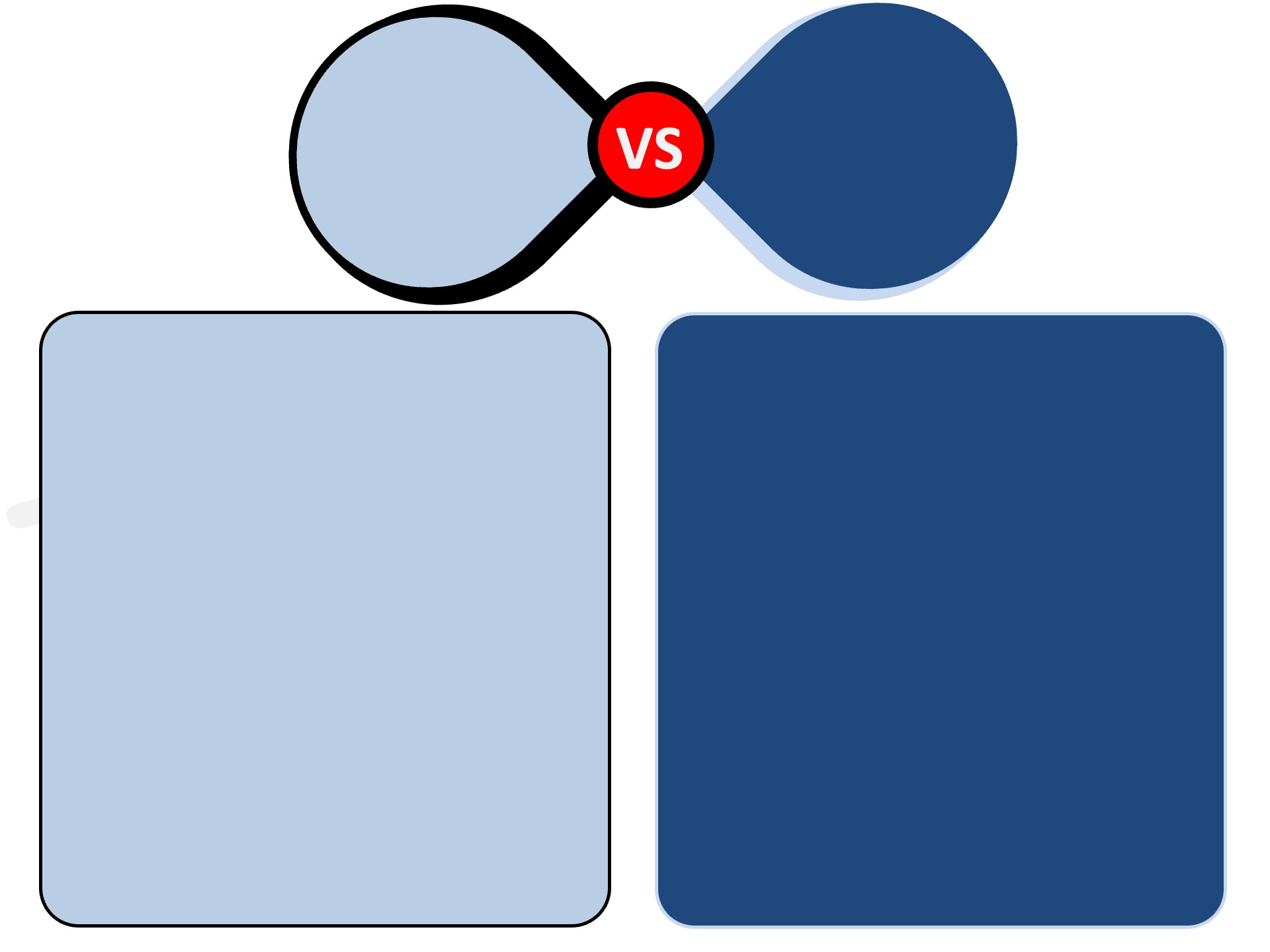 الاستفال
Al-Istifal
باقي الحروف
The rest of the letters
خُصَّ ضَغْطٍ قِظ
خ ص ض غ ط ق ظ
الاستعلاء
Al-Isti’laa
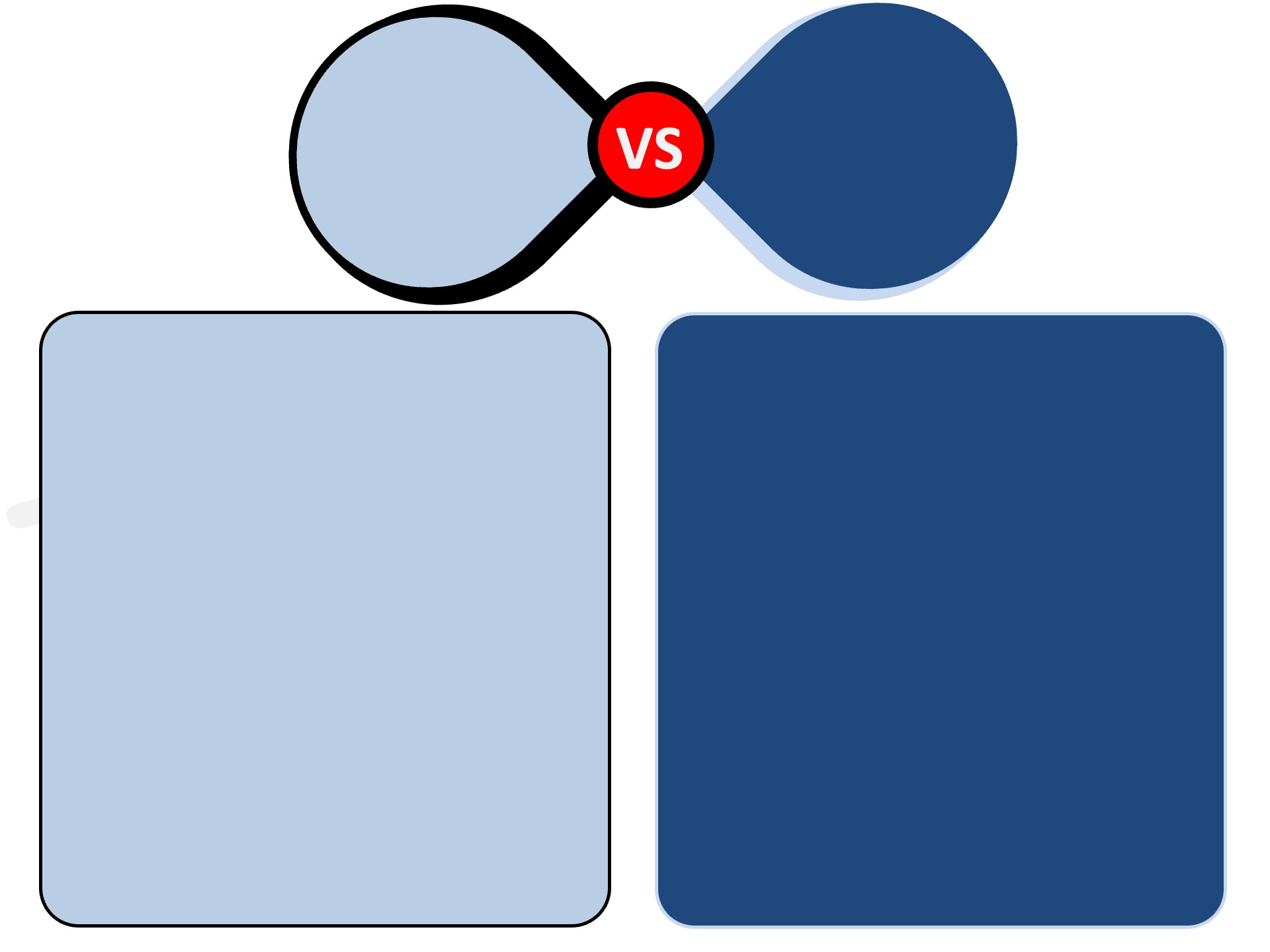 الانفتاح
Al-Infitah
الإطباق
Al-Itbaq
باقي الحروف
The rest of the letters
ص – ض – ط – ظ
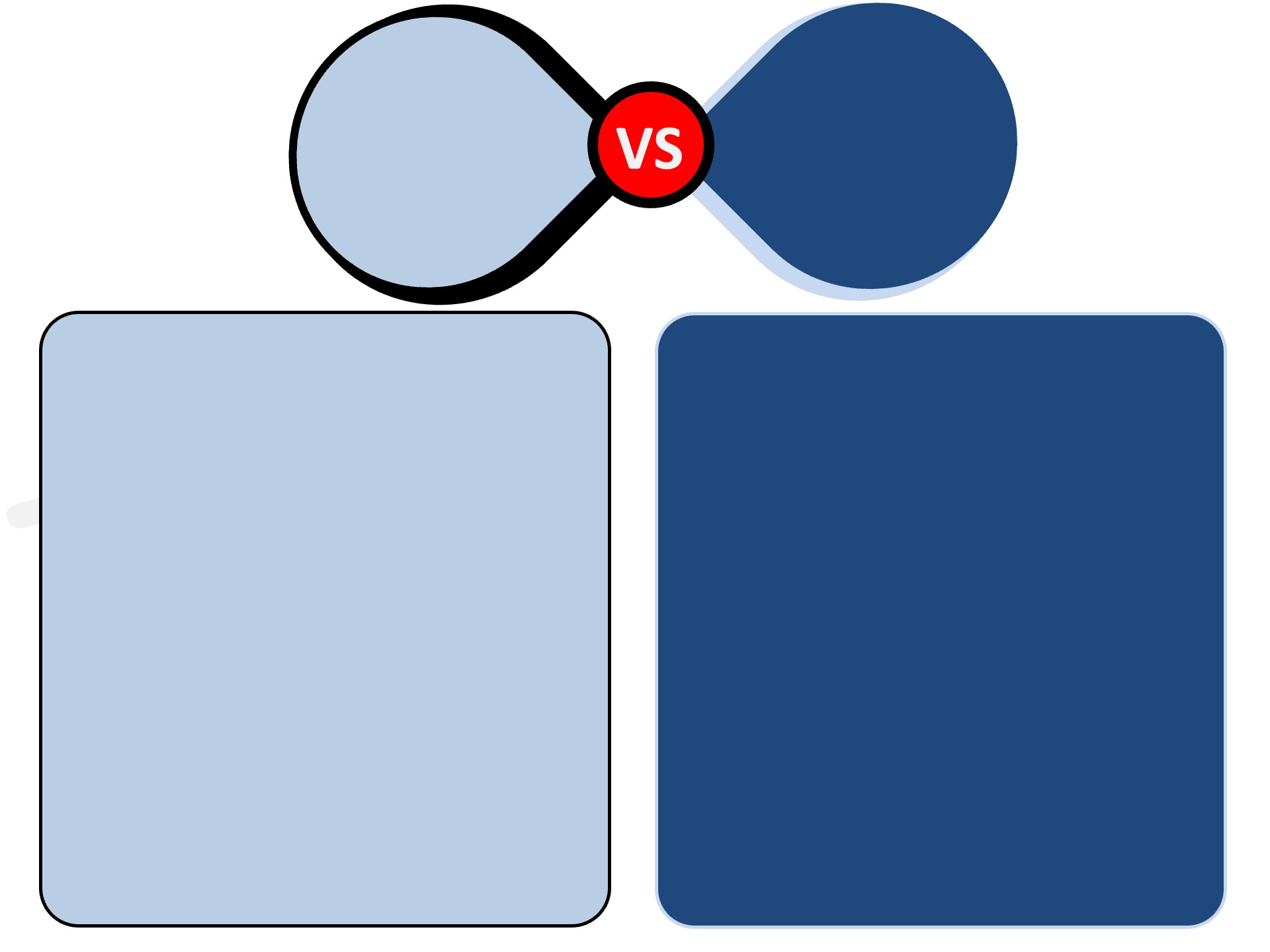 الإذلاق
Al-Idhlaq
باقي الحروف
The rest of the letters
الإصمات
Al-Ismat
فَرَّ مِنْ لُب
ف ر م ن ل ب
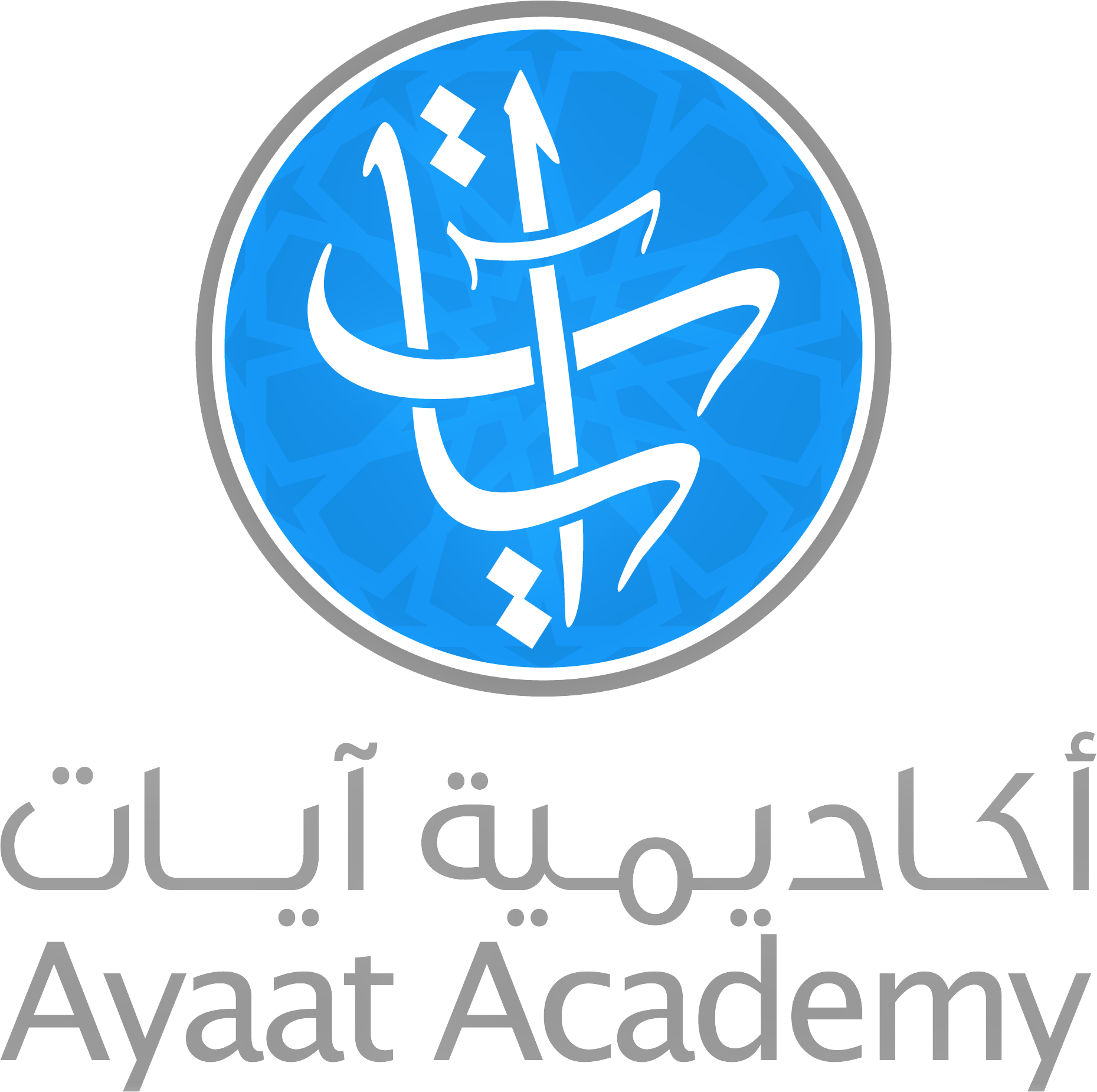 ثانيًا:

الصفات التي ليس لها ضد

Second:
Non-Opposing Sifat
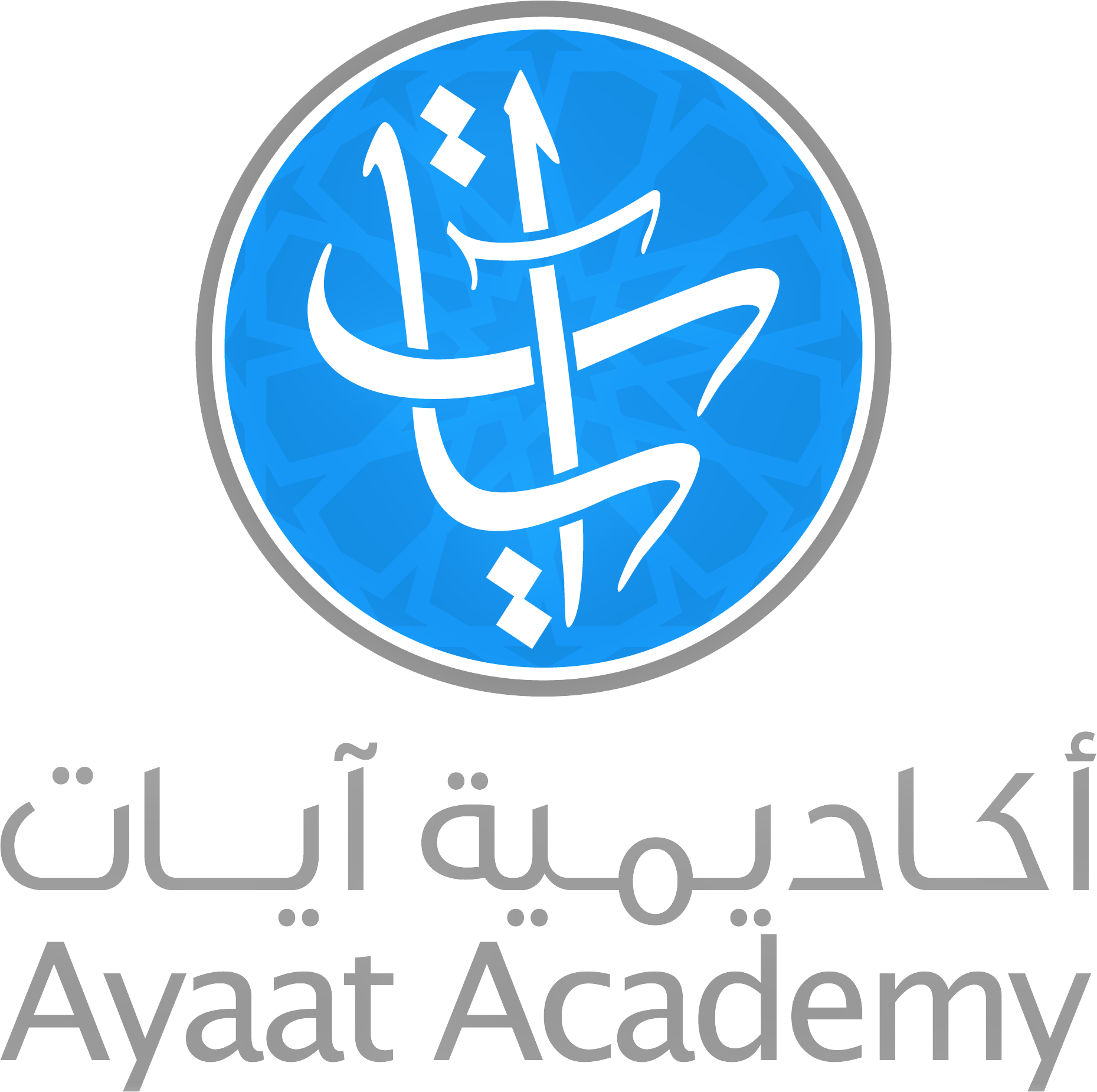 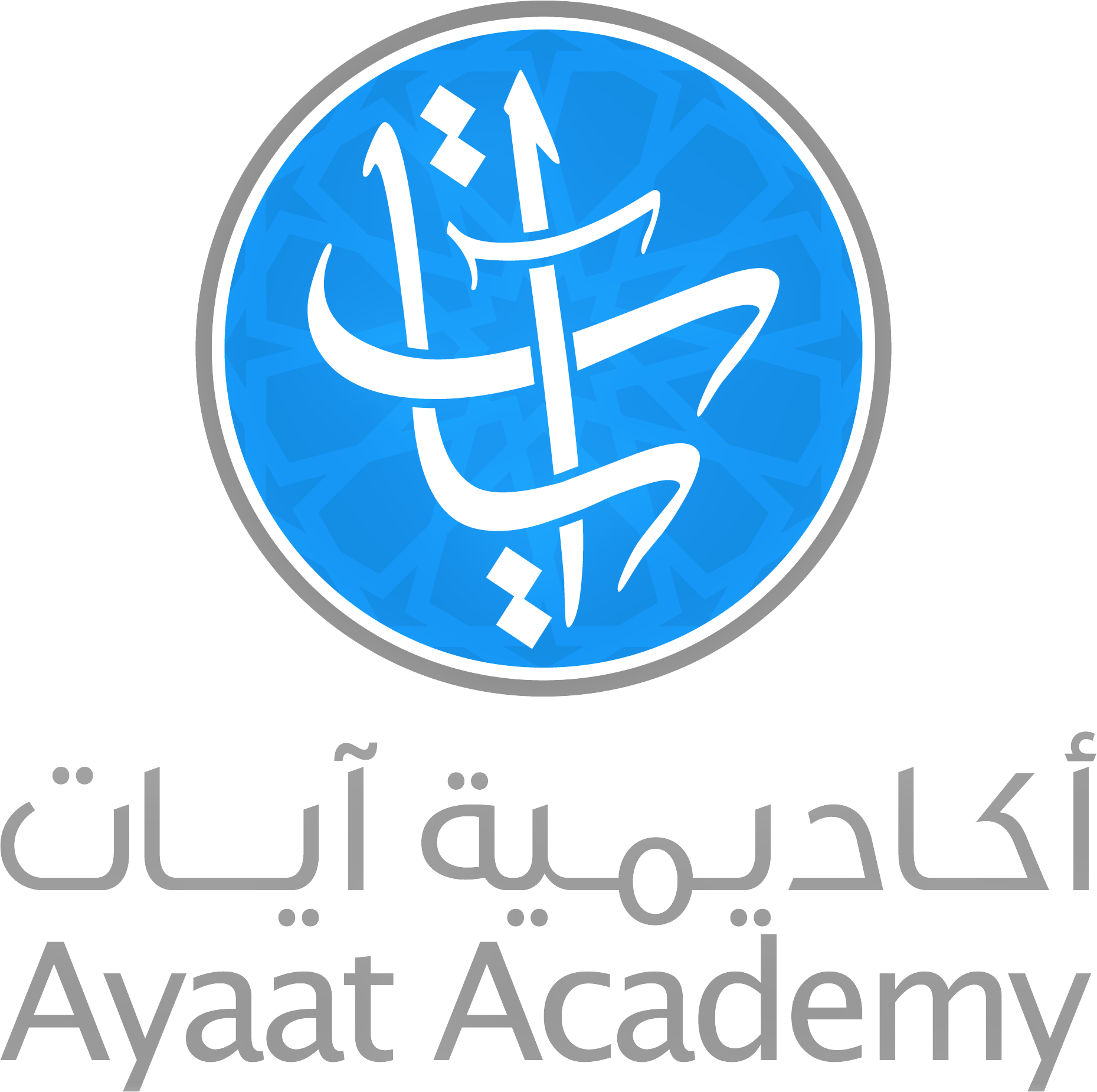 ثانيًا: الصفات التي ليس لها ضد
Second: non-opposing sifat
صوت له رنين في الخيشوم
A resonating sound in the nose
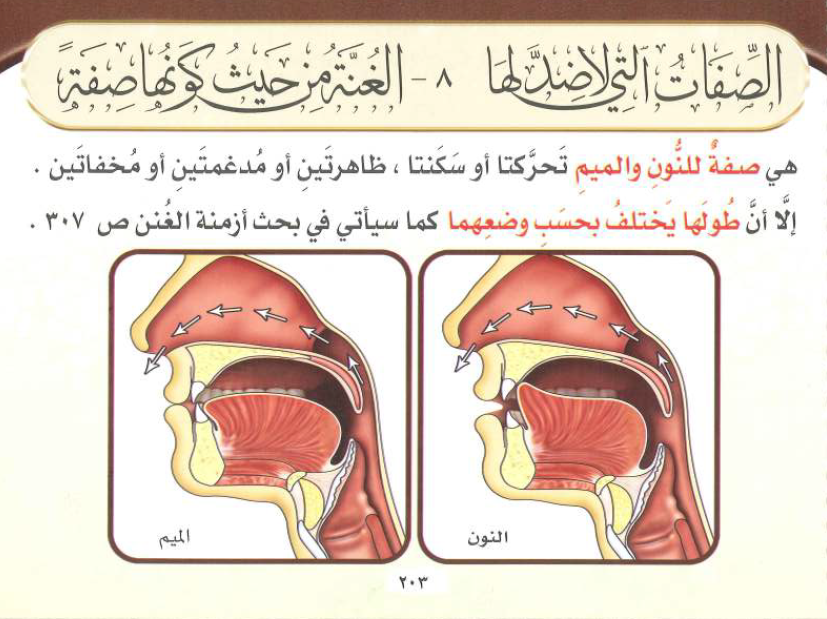 م
ن
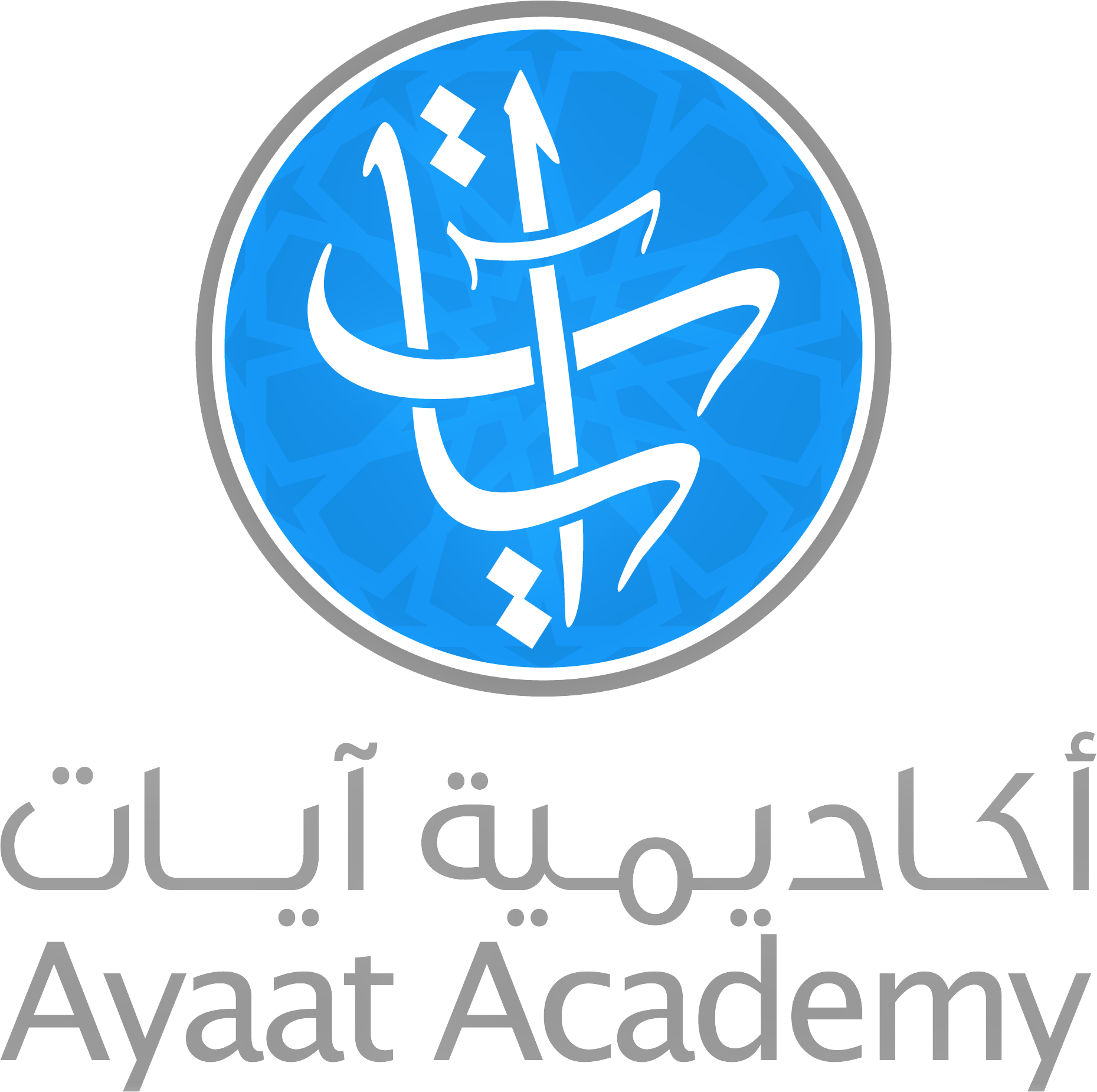 ثانيًا: الصفات التي ليس لها ضد
Second: non-opposing sifat
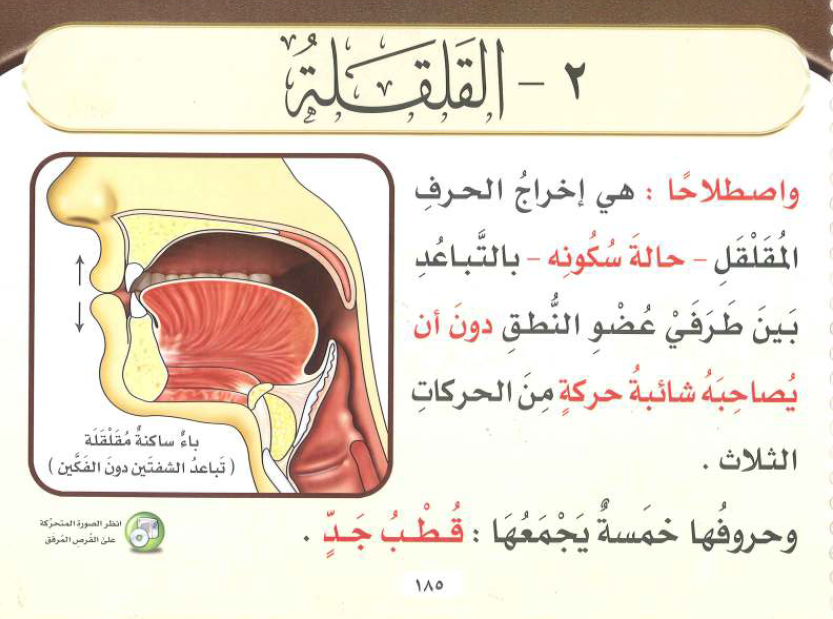 الاضطراب
Disturbance or disorder
Separate the lips without separating the jaws for  ب
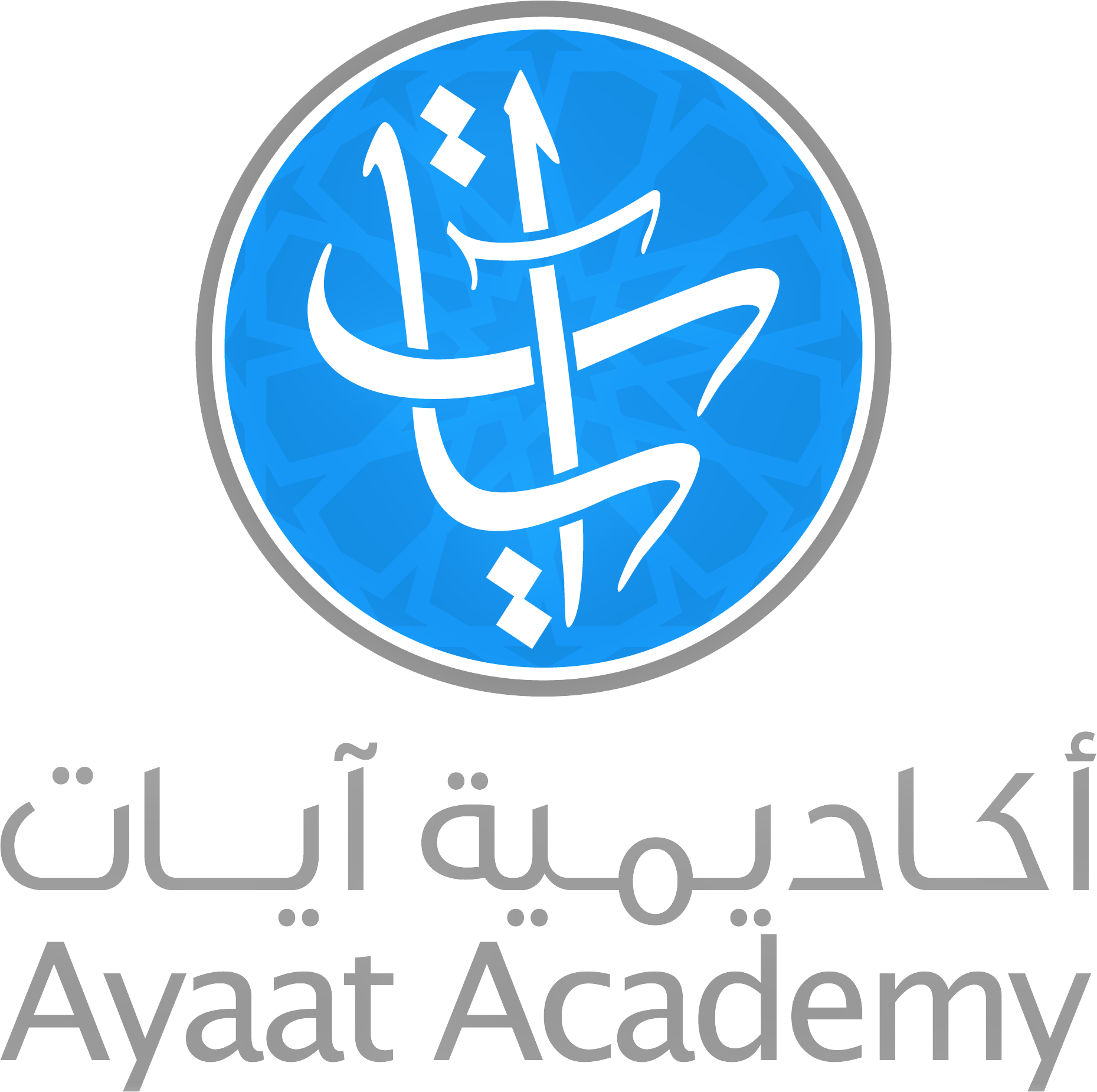 ثانيًا: الصفات التي ليس لها ضد
Second: non-opposing sifat
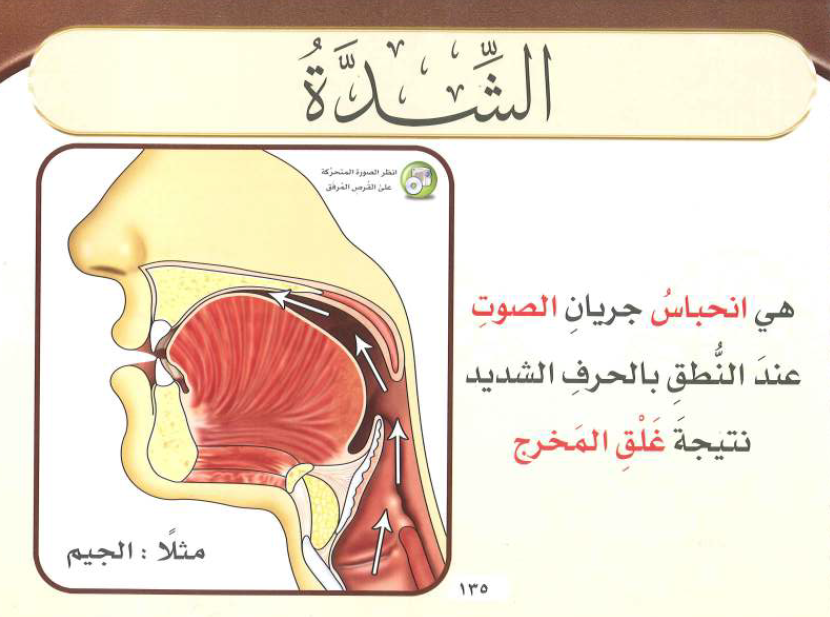 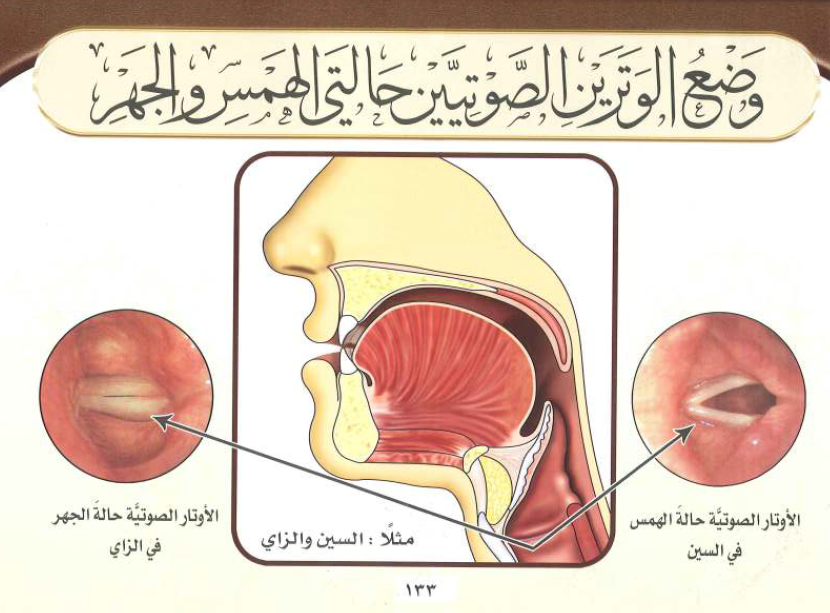 الشدة
Al-Shiddah
الجهر
Al-Jahr
لن ينطق
 Letter will not be pronounced
+
=
النفس
Breath
الصوت
Sound
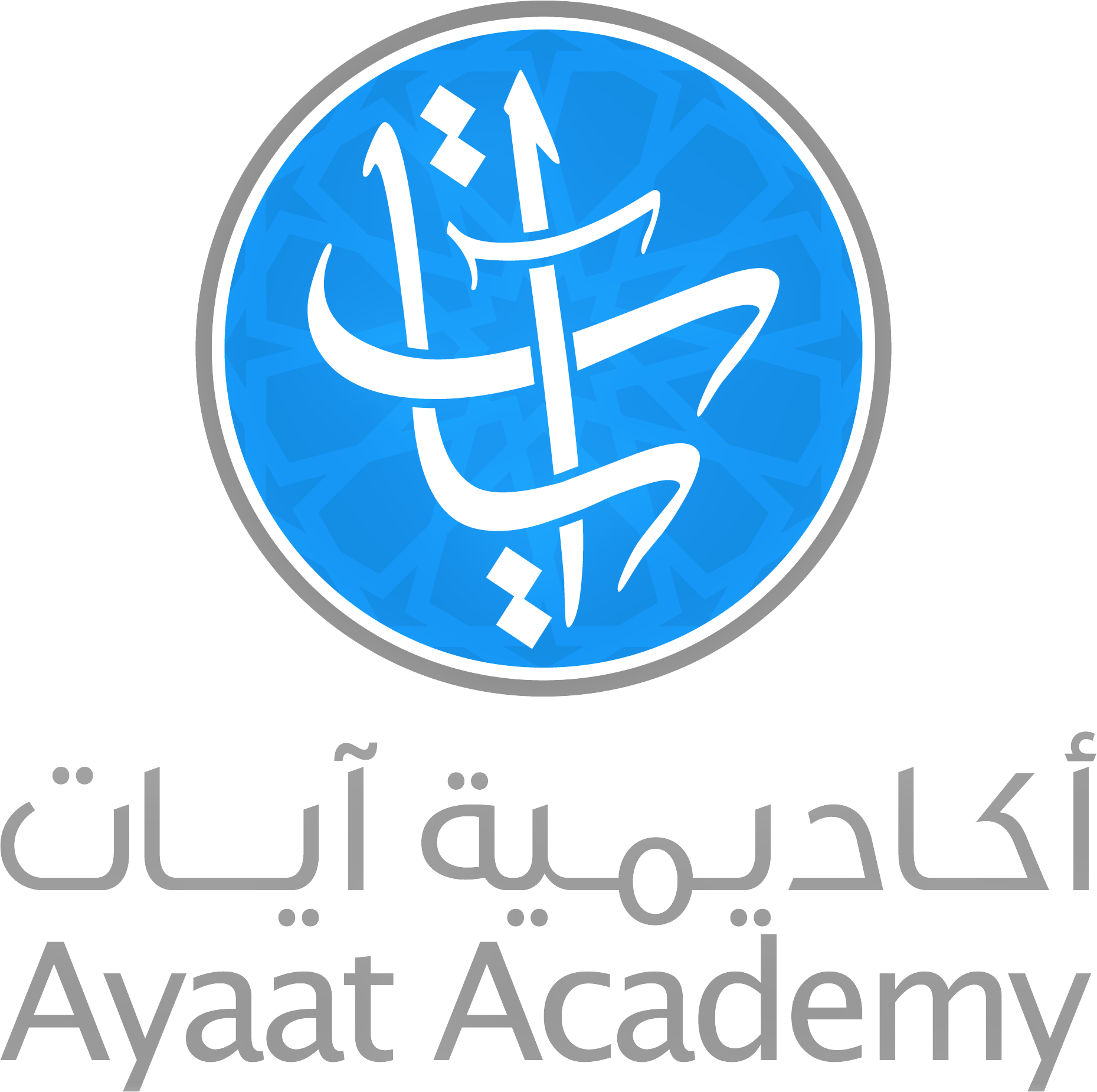 ثانيًا: الصفات التي ليس لها ضد
Second: non-opposing sifat
الْحَقَّ
مُحِيطْ
خَلَقْنَا
قِيلَ
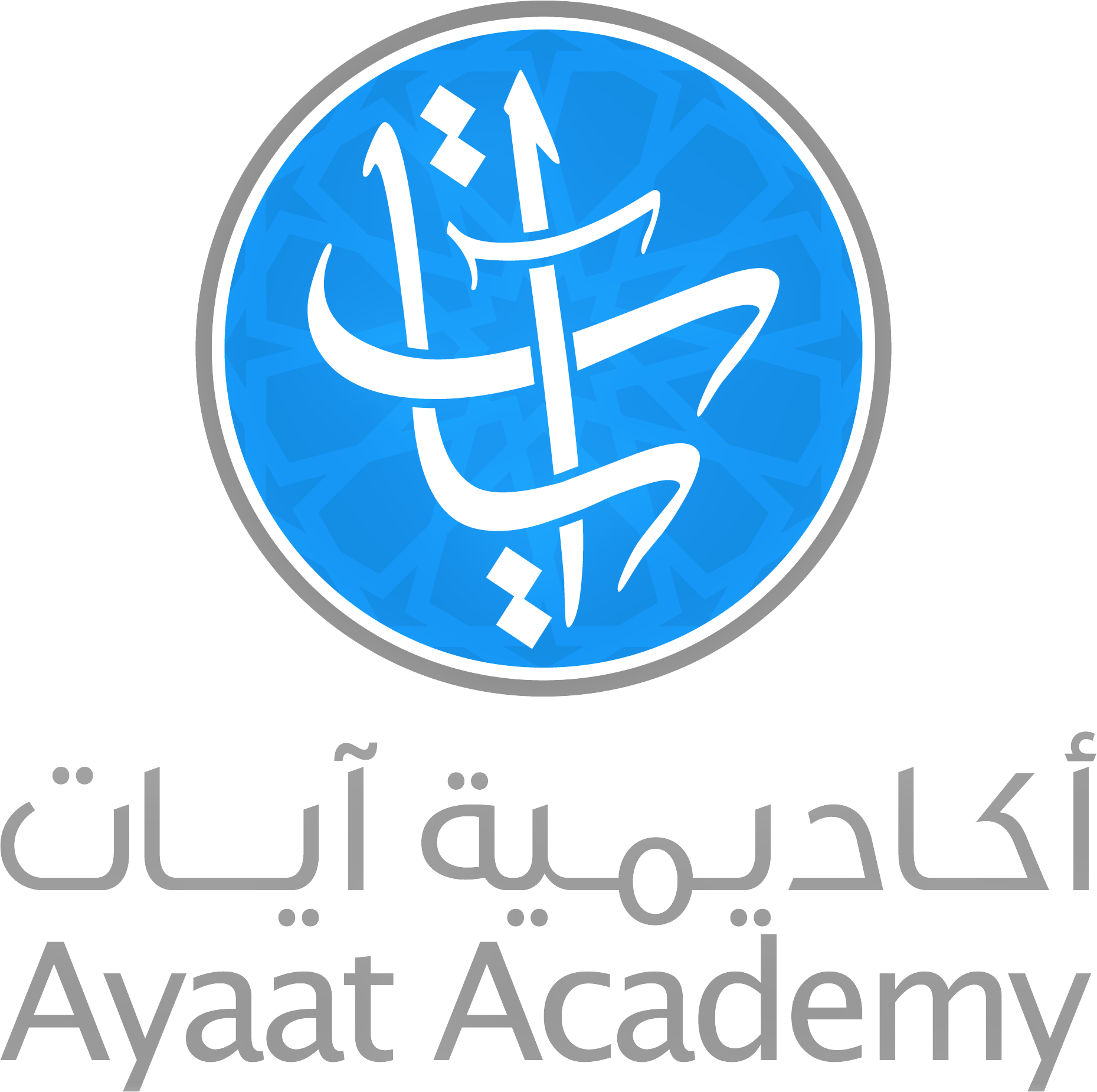 ثانيًا: الصفات التي ليس لها ضد
Second: non-opposing sifat
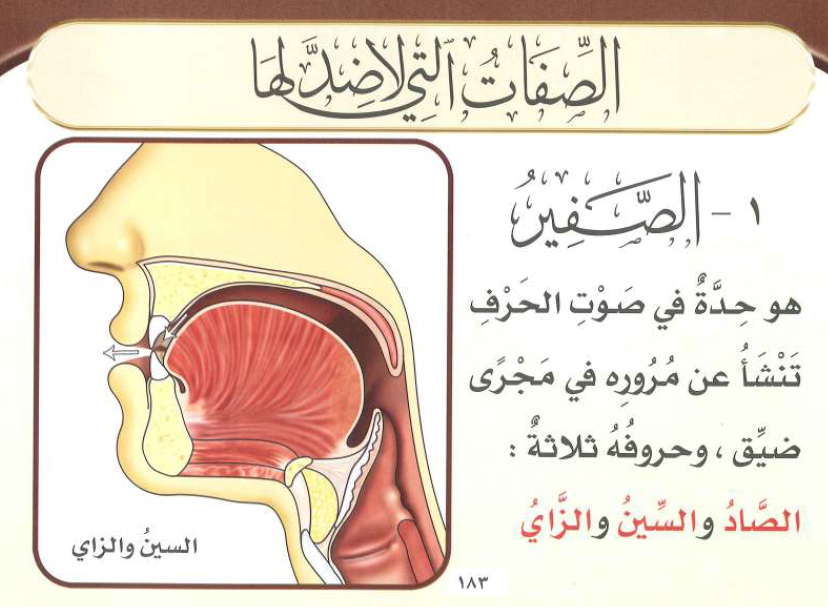 صوت له حدة
A sharp sound
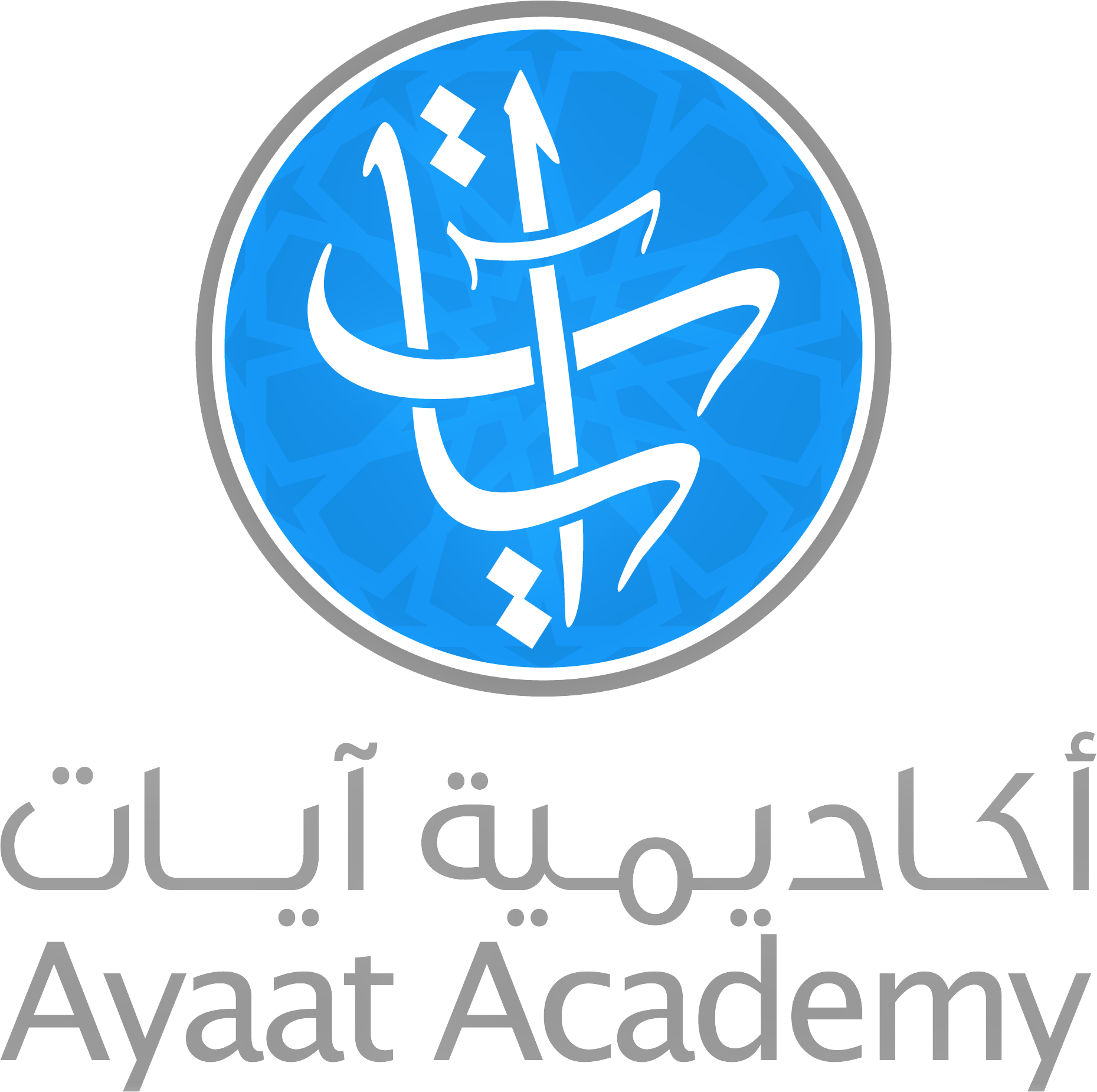 ثانيًا: الصفات التي ليس لها ضد
Second: non-opposing sifat
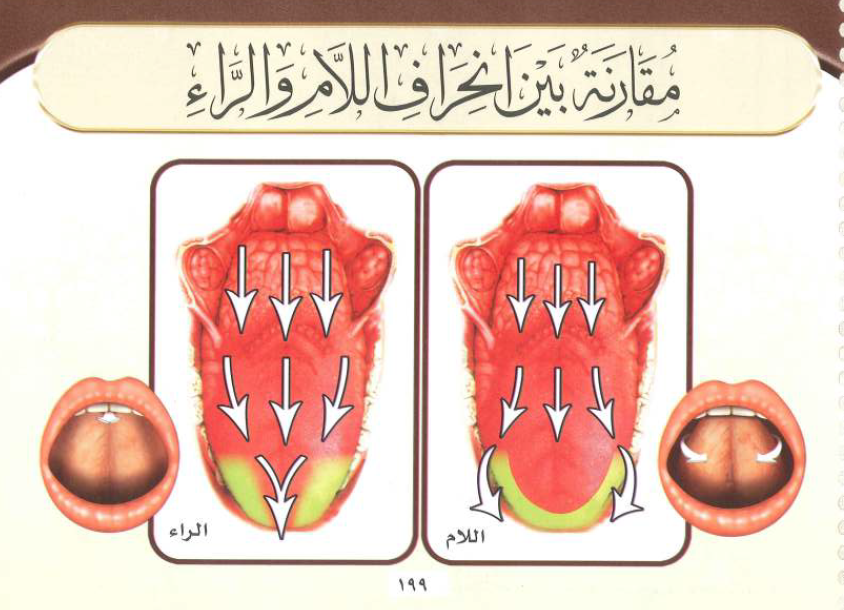 الميل والعدول
Deviation
ر
ل
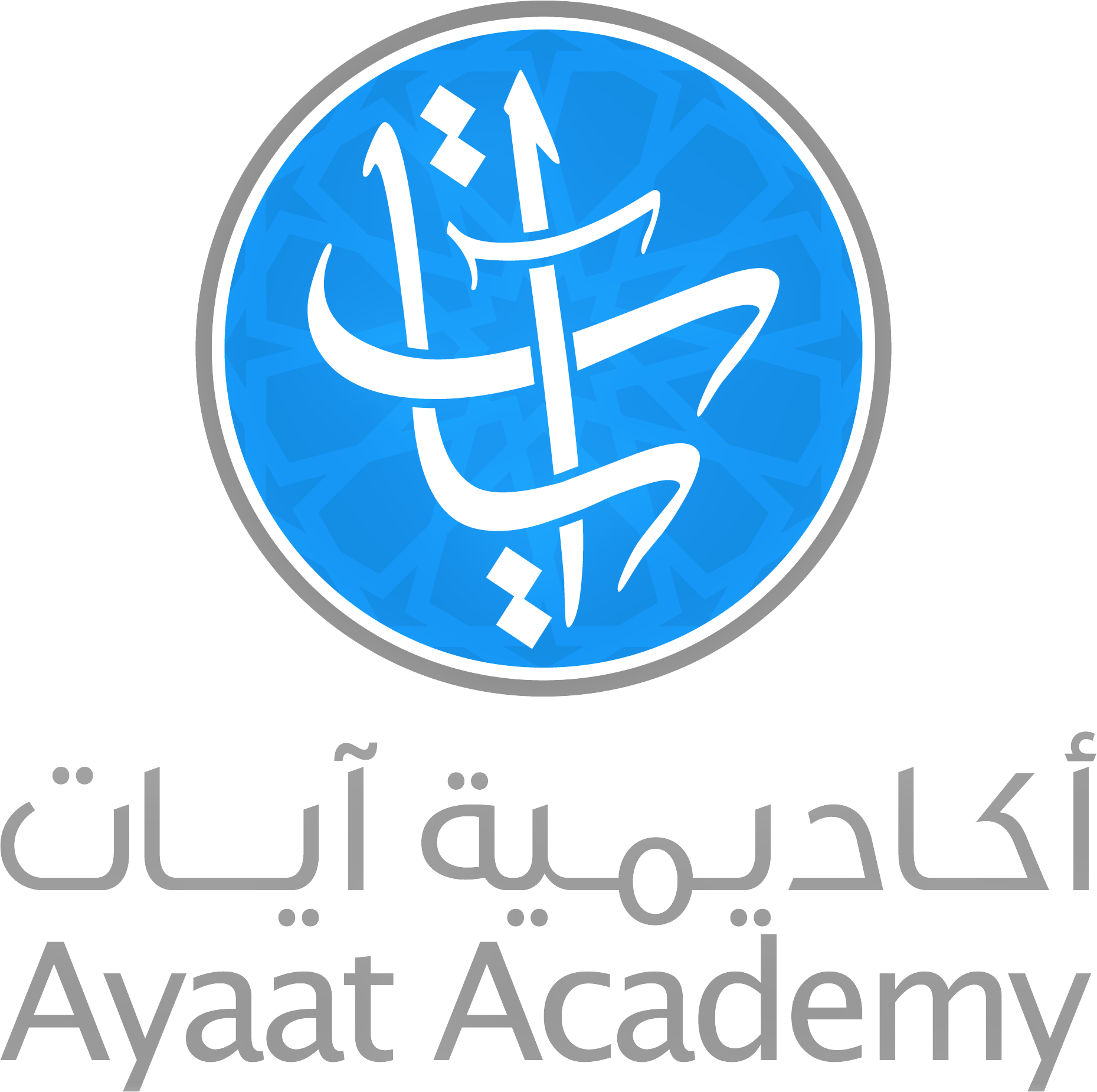 ثانيًا: الصفات التي ليس لها ضد
Second: non-opposing sifat
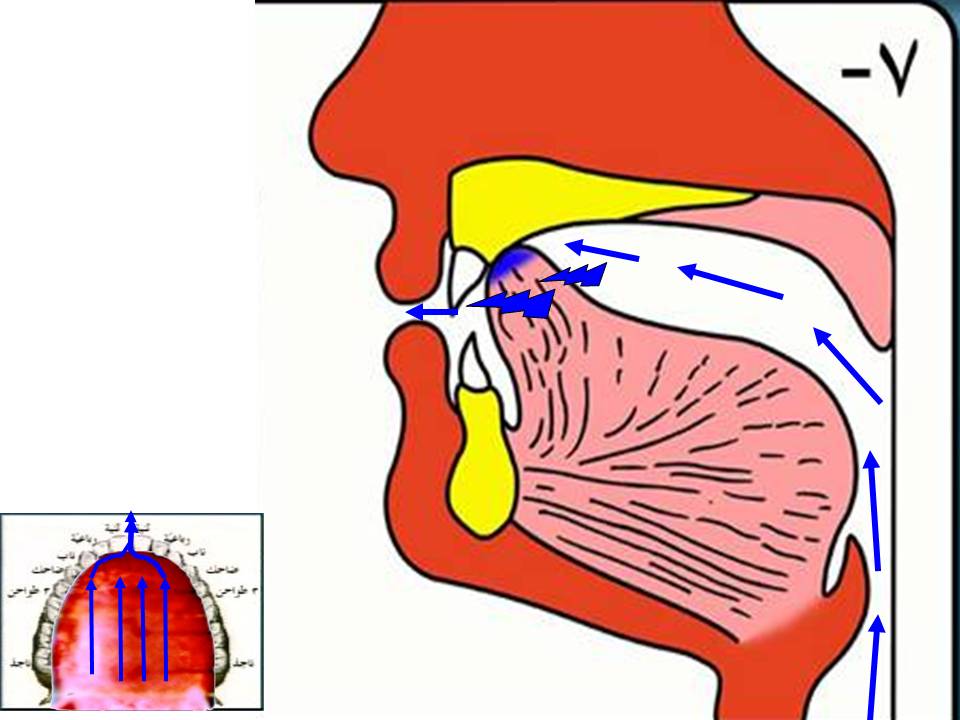 الإعادة
Repetition
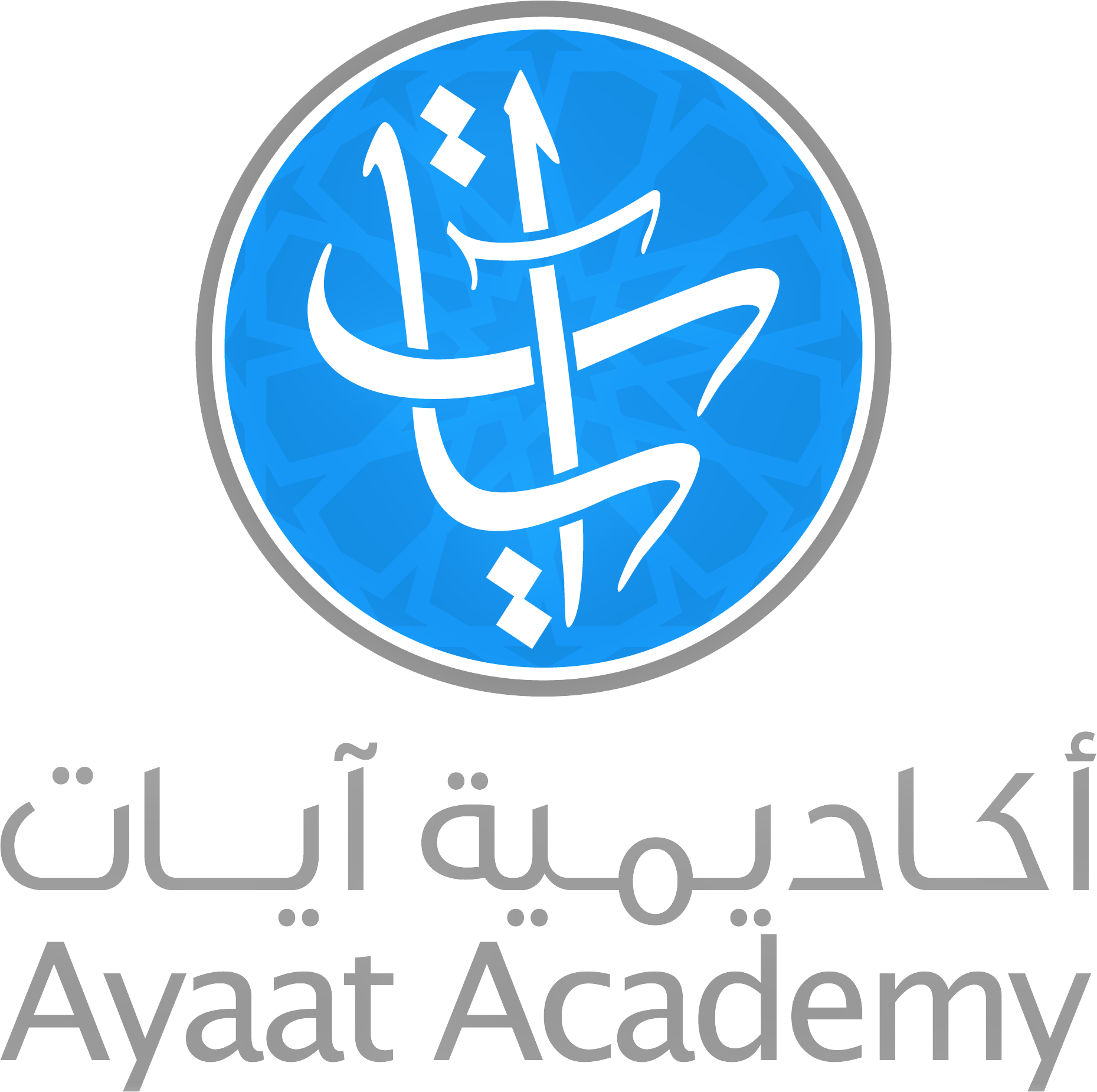 ثانيًا: الصفات التي ليس لها ضد
Second: non-opposing sifat
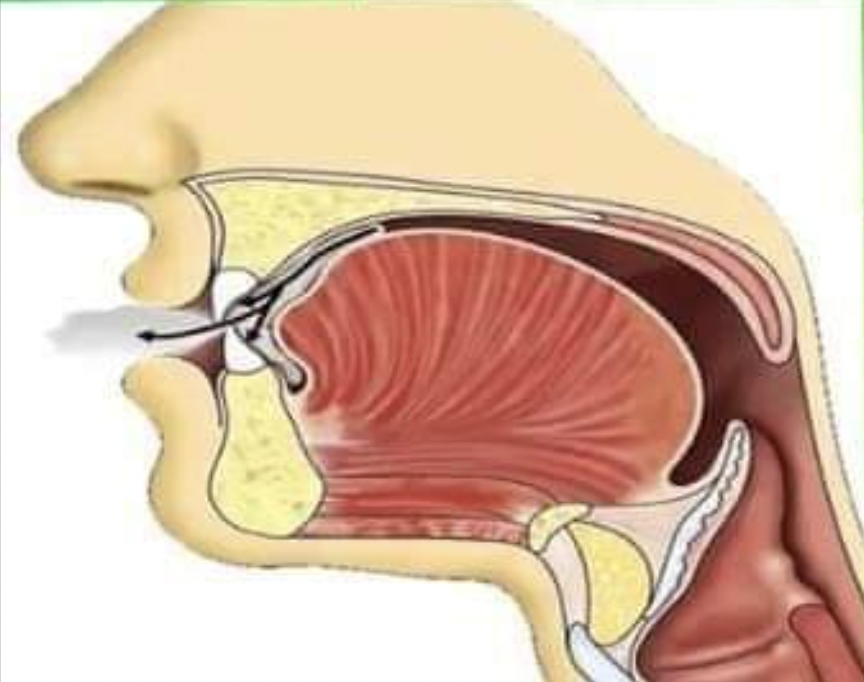 الانتشار والاتساع
Diffusion and spreading
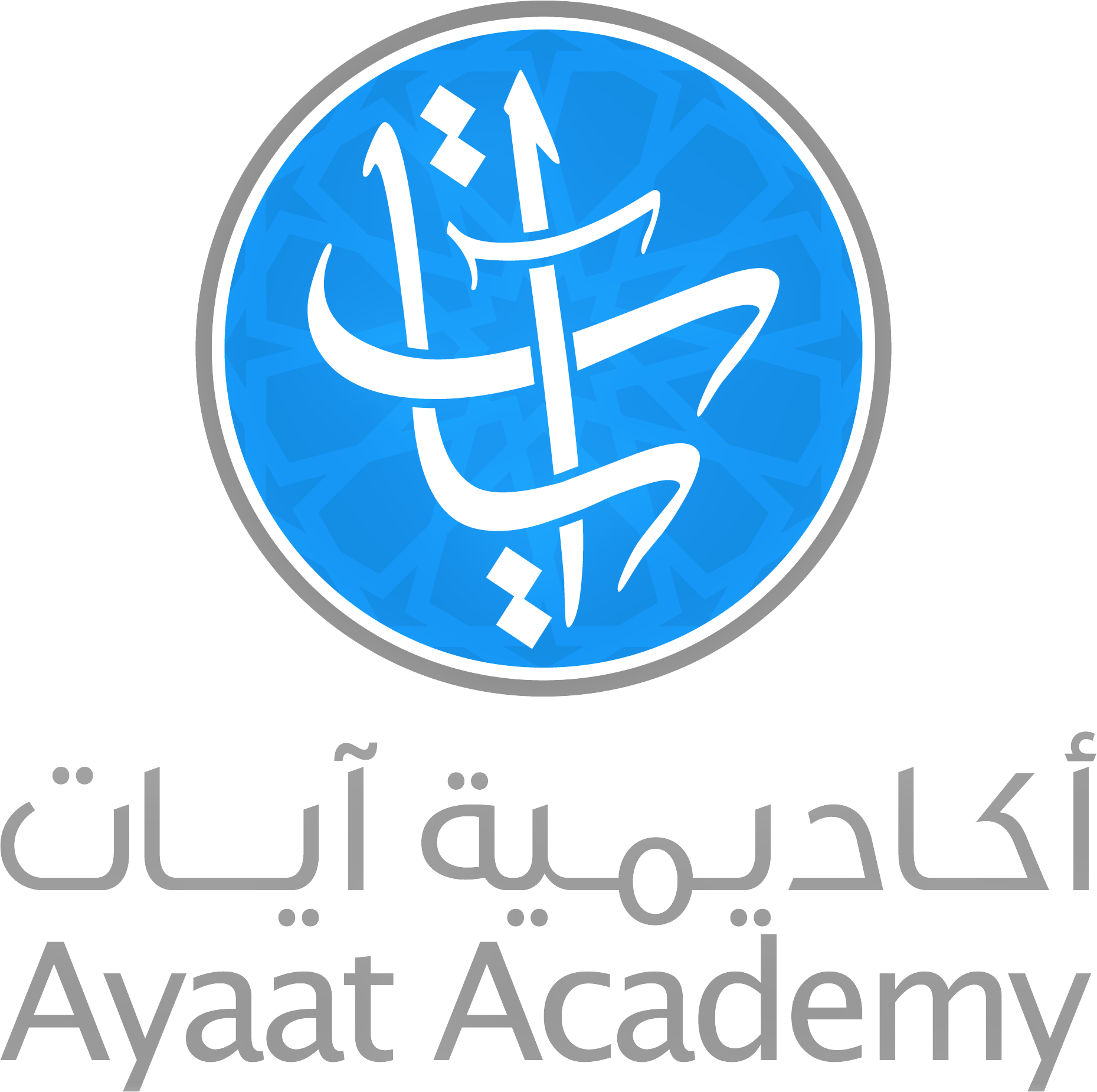 ثانيًا: الصفات التي ليس لها ضد
Second: non-opposing sifat
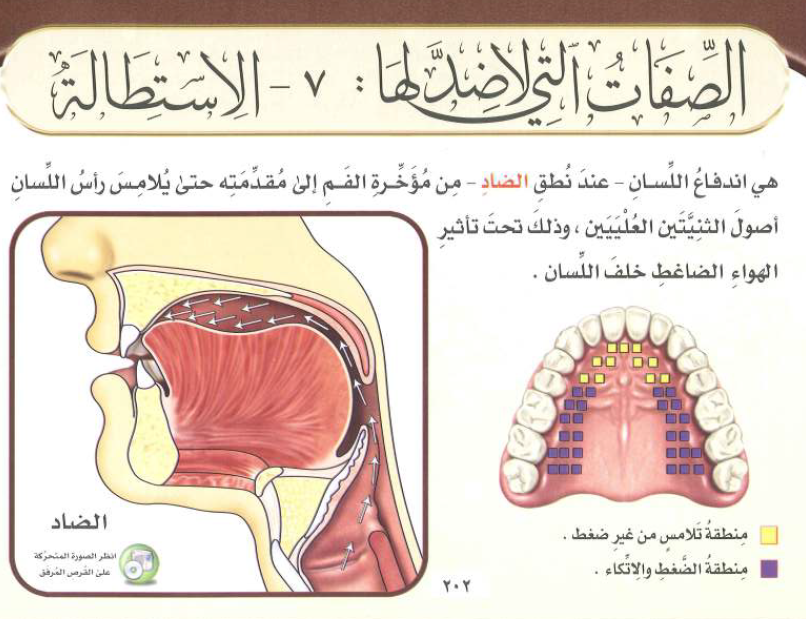 الامتداد
Extension
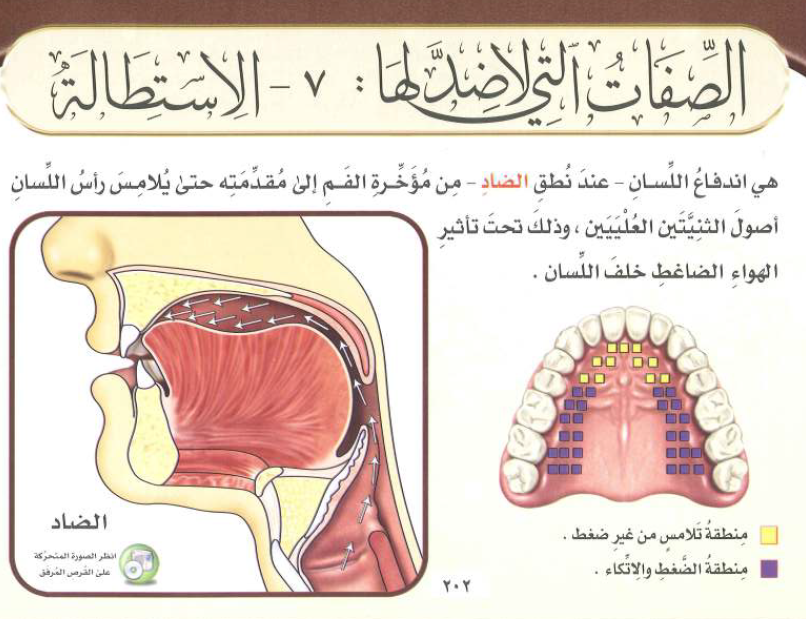 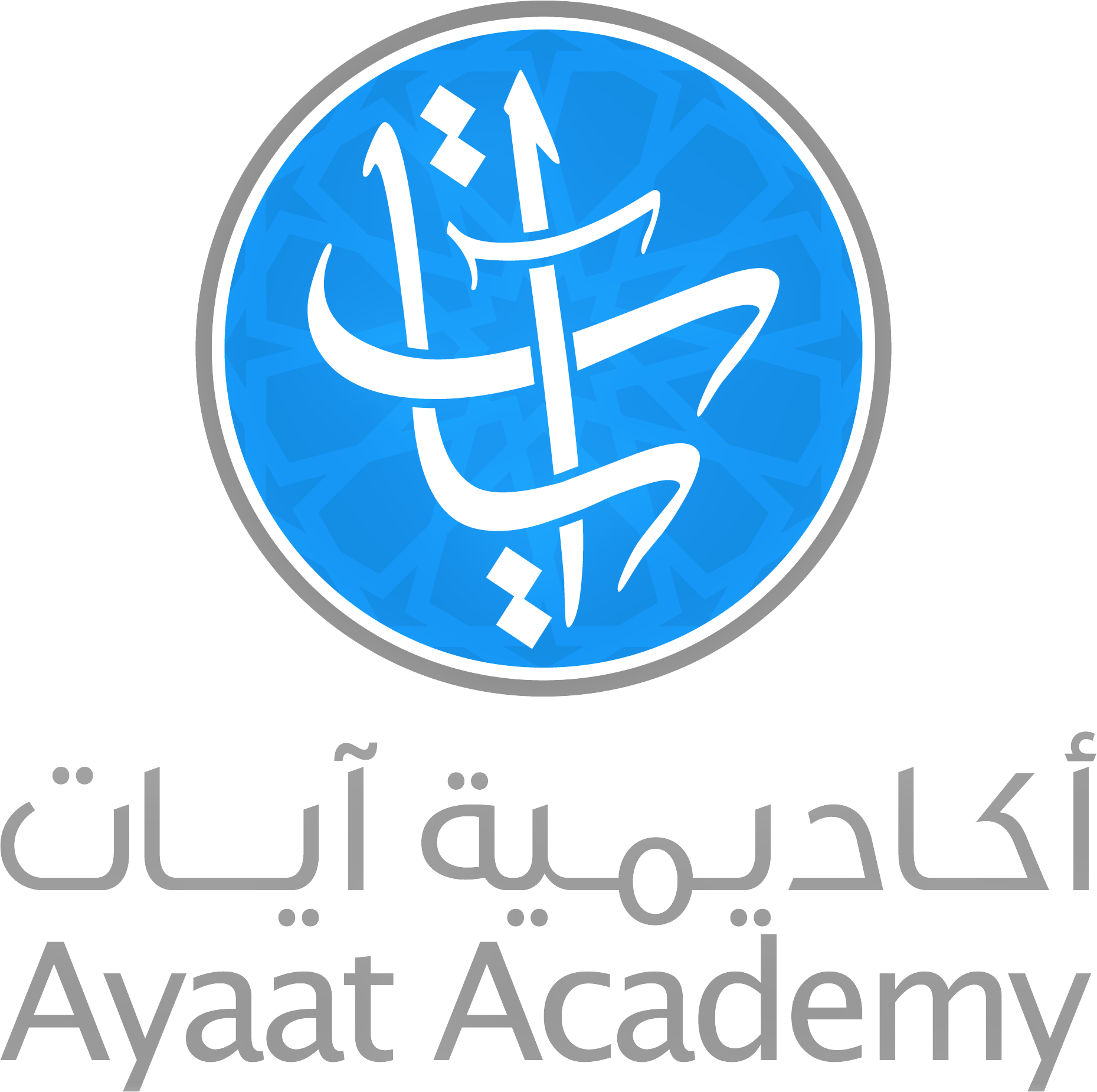 ثانيًا: الصفات التي ليس لها ضد
Second: non-opposing sifat
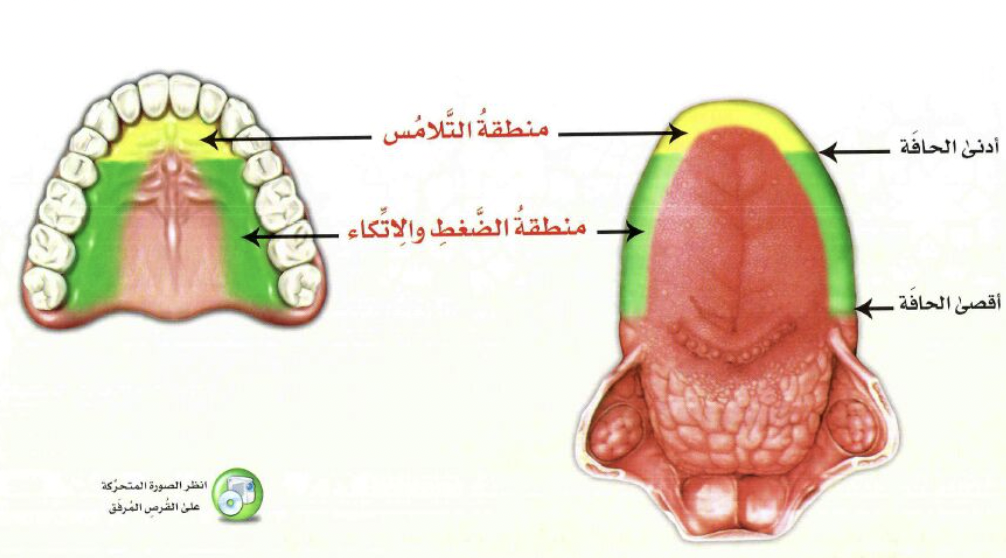 Area of contact
امتداد الصوت
Path of the sound
Area of pressure
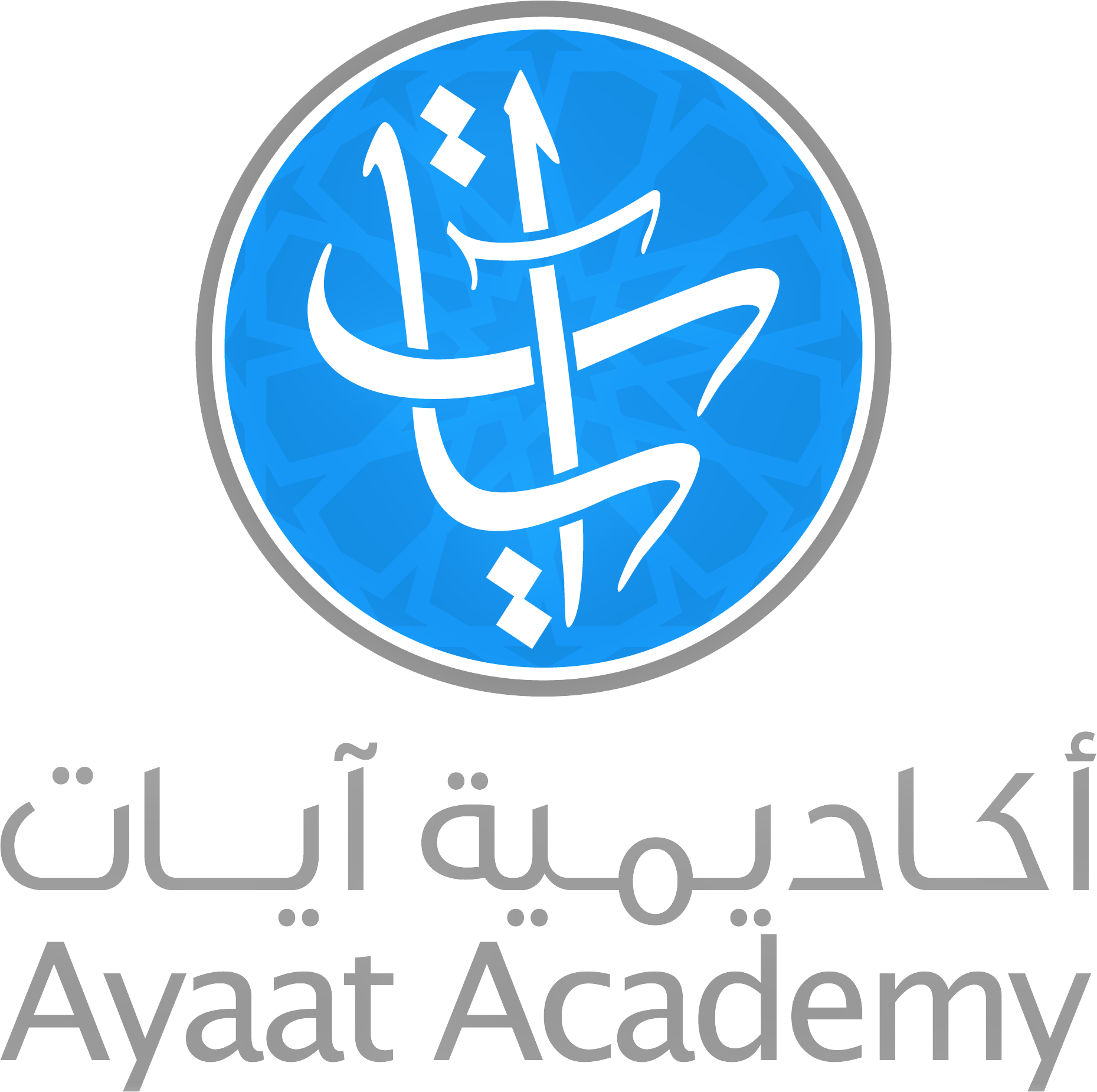 ثانيًا: الصفات التي ليس لها ضد
Second: non-opposing sifat
السهولة
Softness
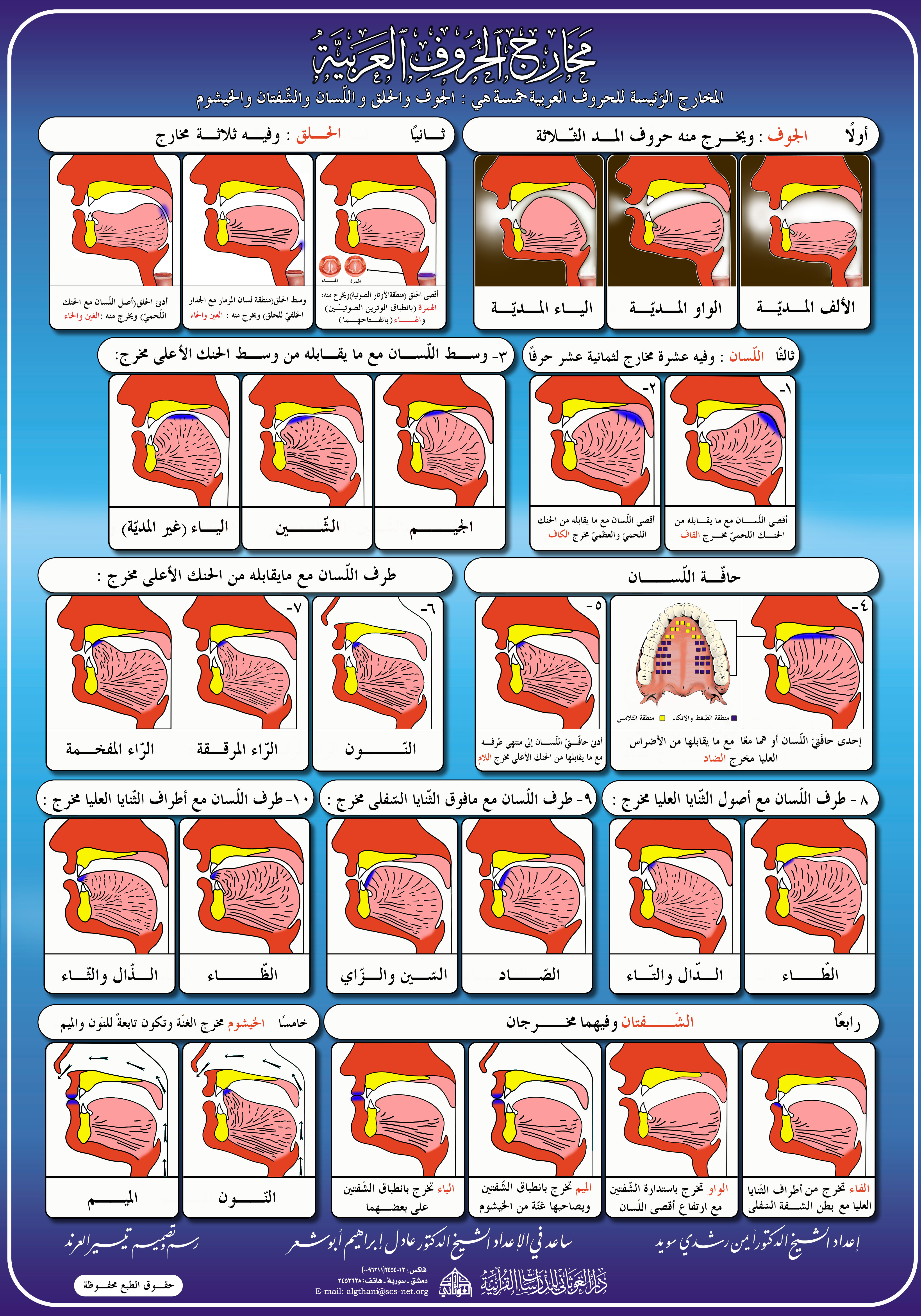 ي
و
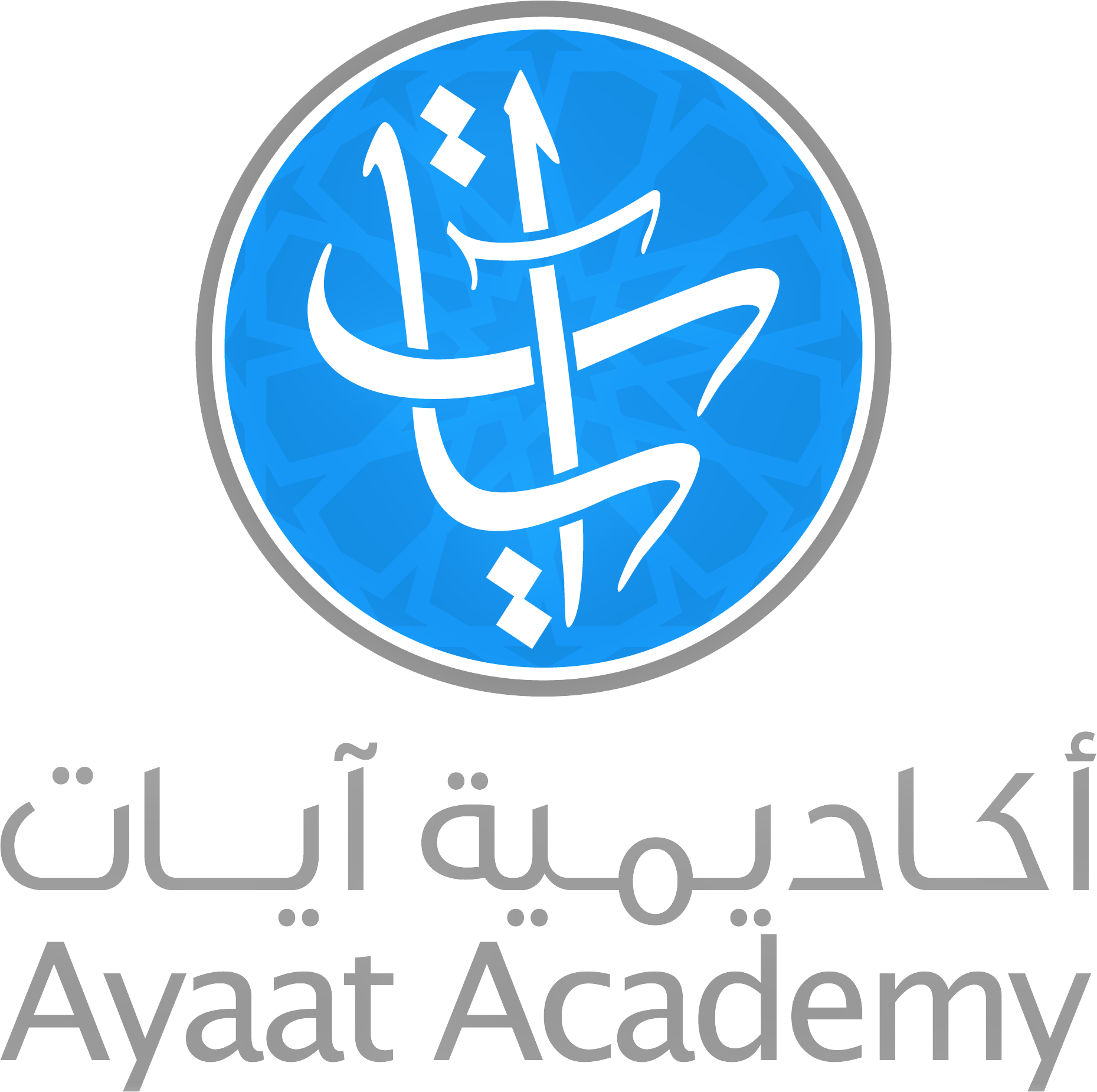 ثانيًا: الصفات التي ليس لها ضد
Second: non-opposing sifat
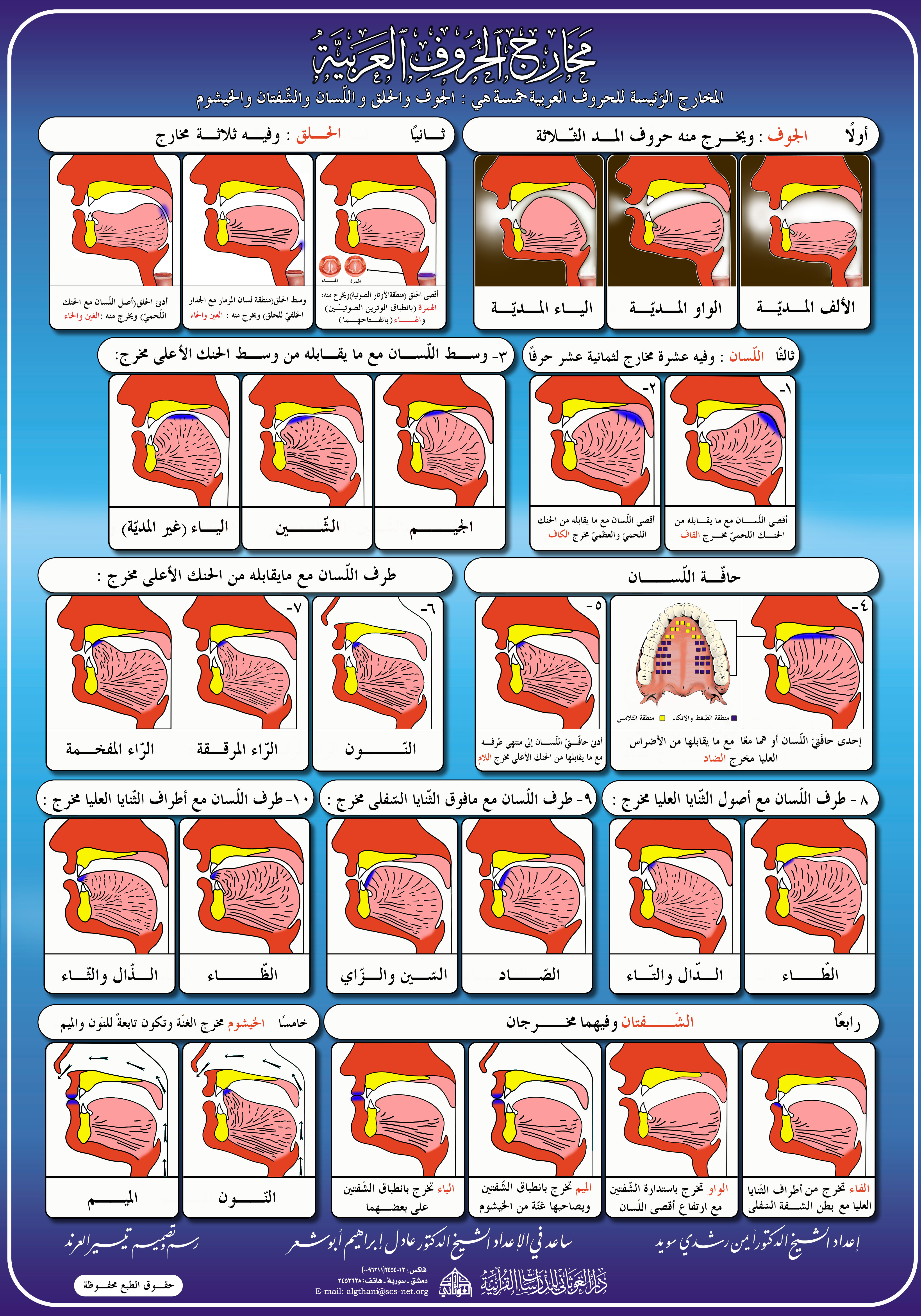 الاستتار
Hiding
الثالثة – الفصل الرابع
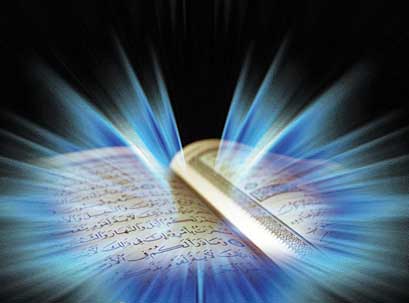 والله من وراء القصد
وهو يهدي السبيل
Jazakom Allah Khairan